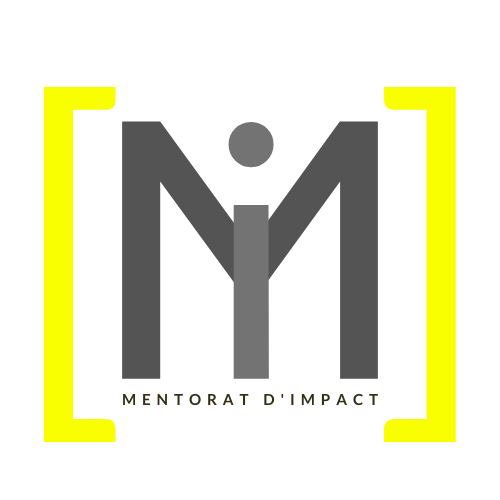 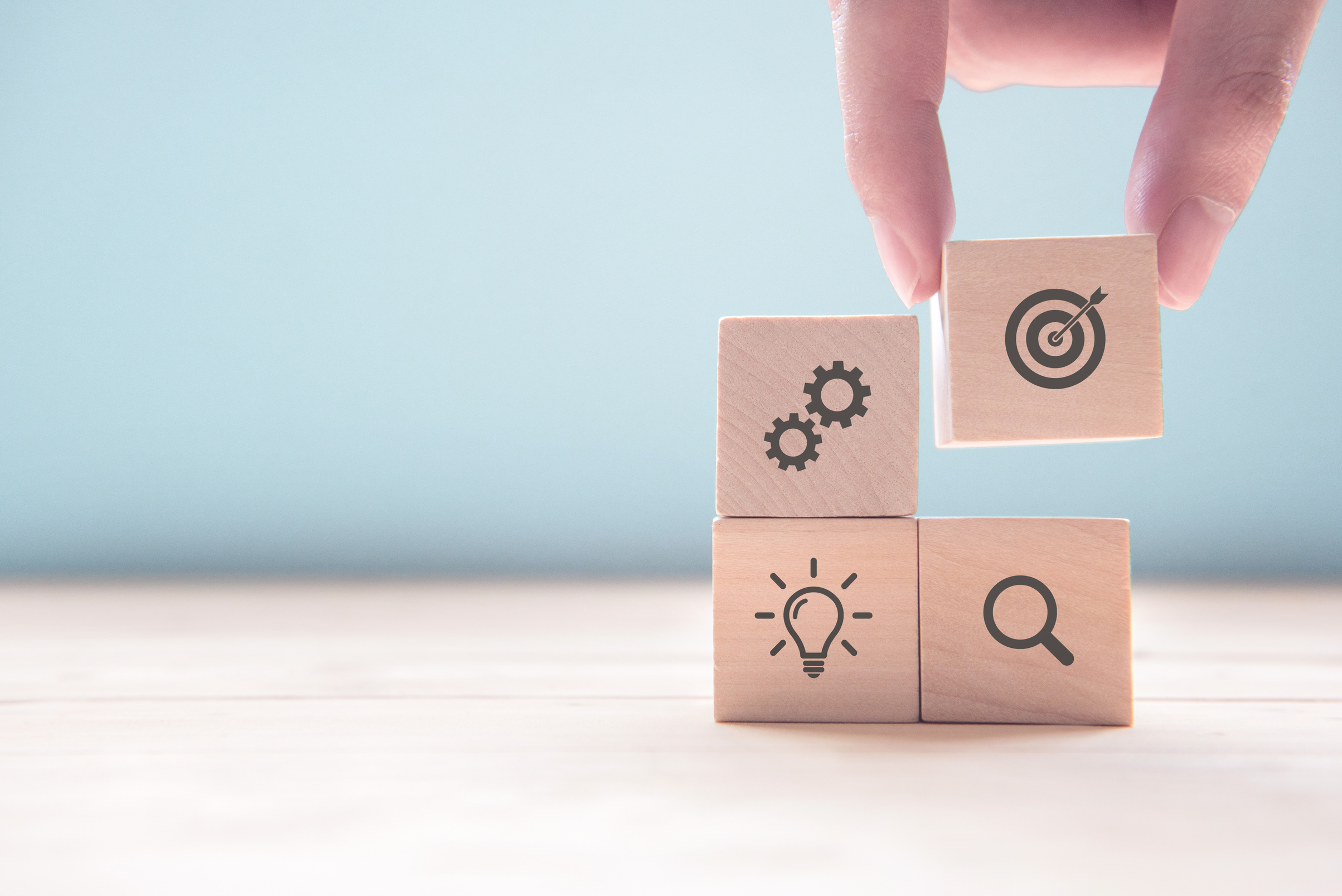 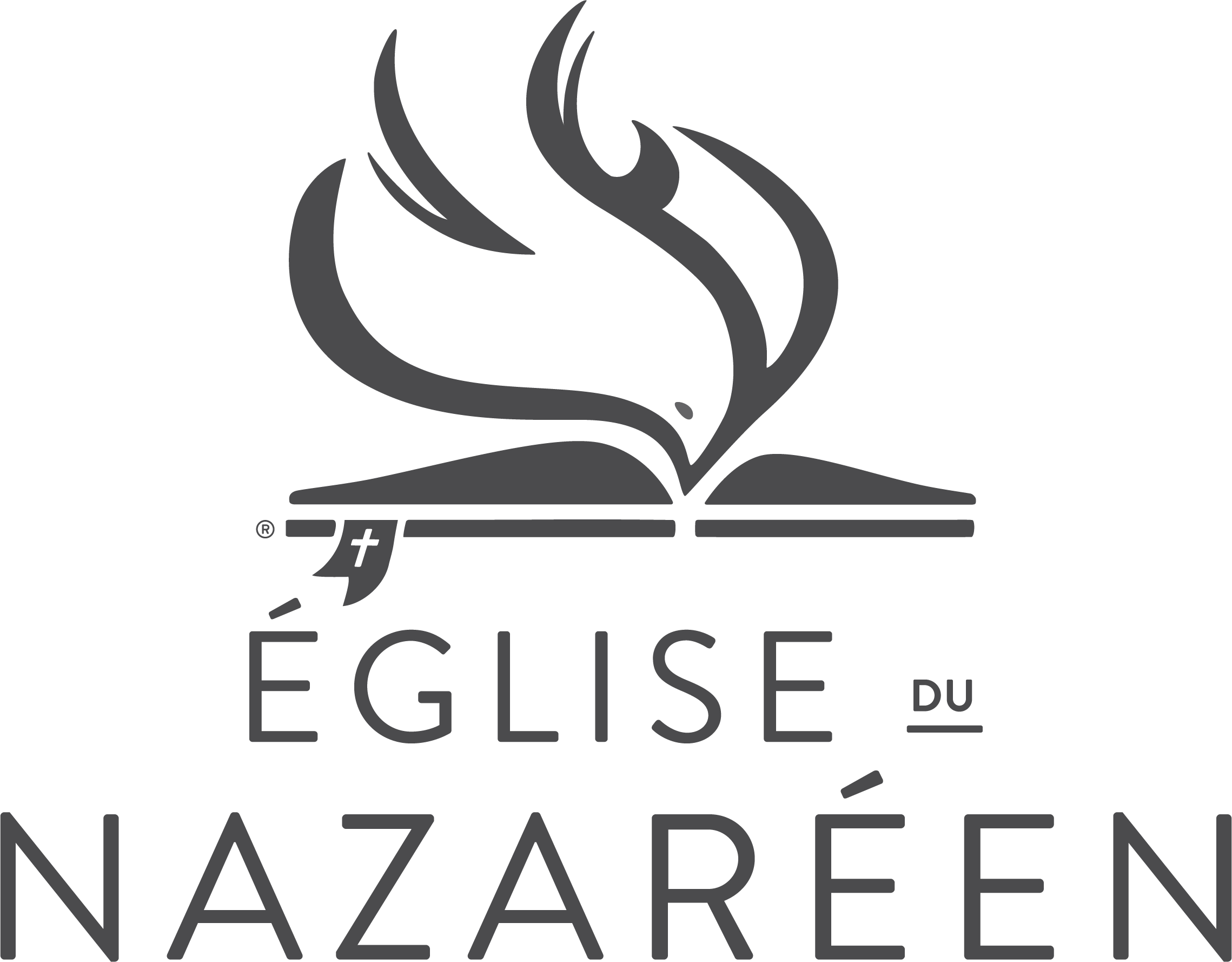 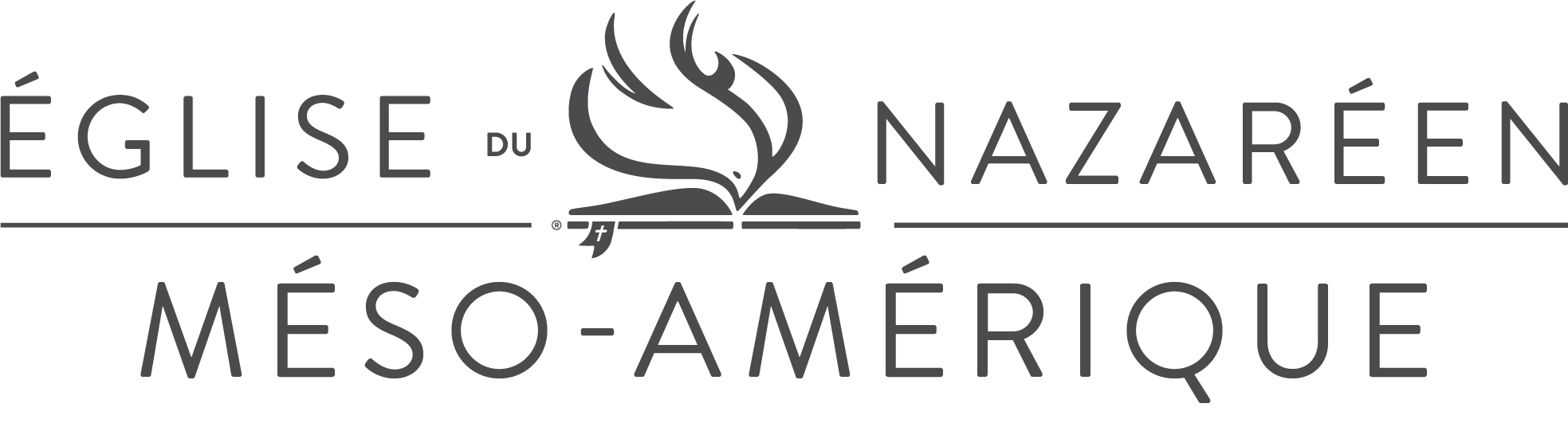 ESTRATÉGIES DE 
MENTORAT RELATIONNEL
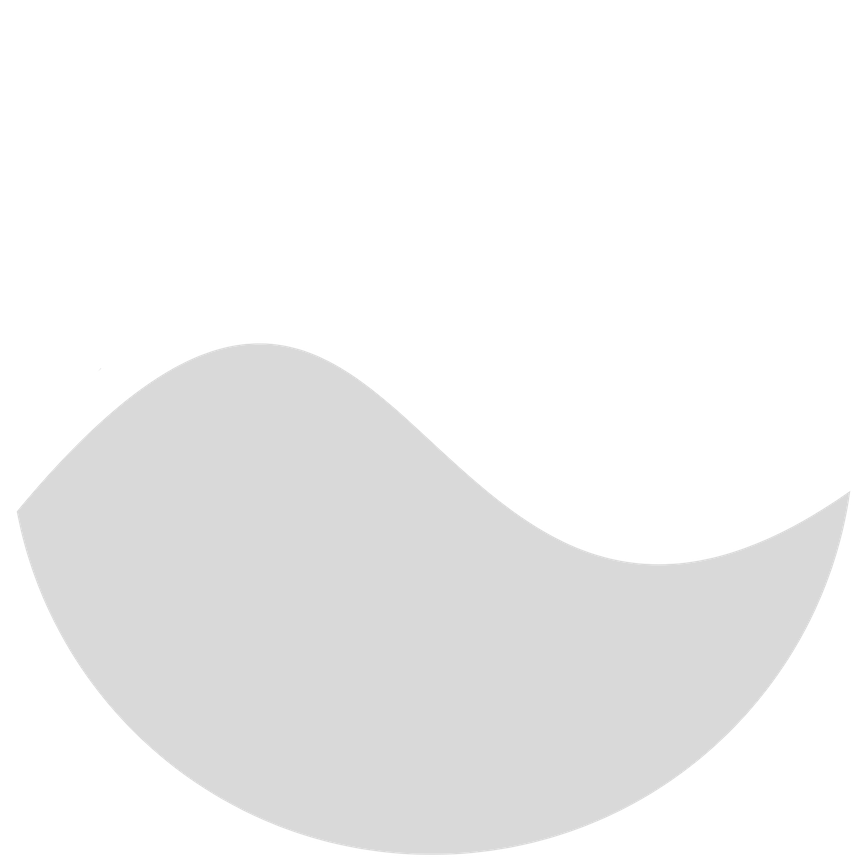 Mtra. Annette y 
Mtro. Tim Gulick
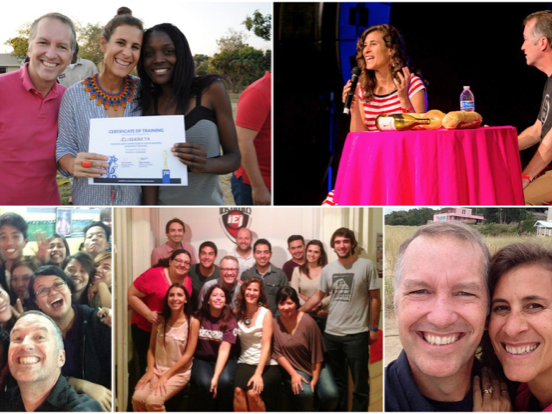 Mentoring Check-in
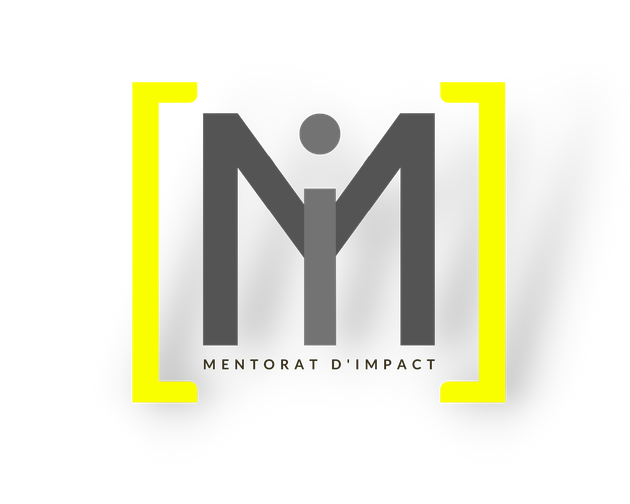 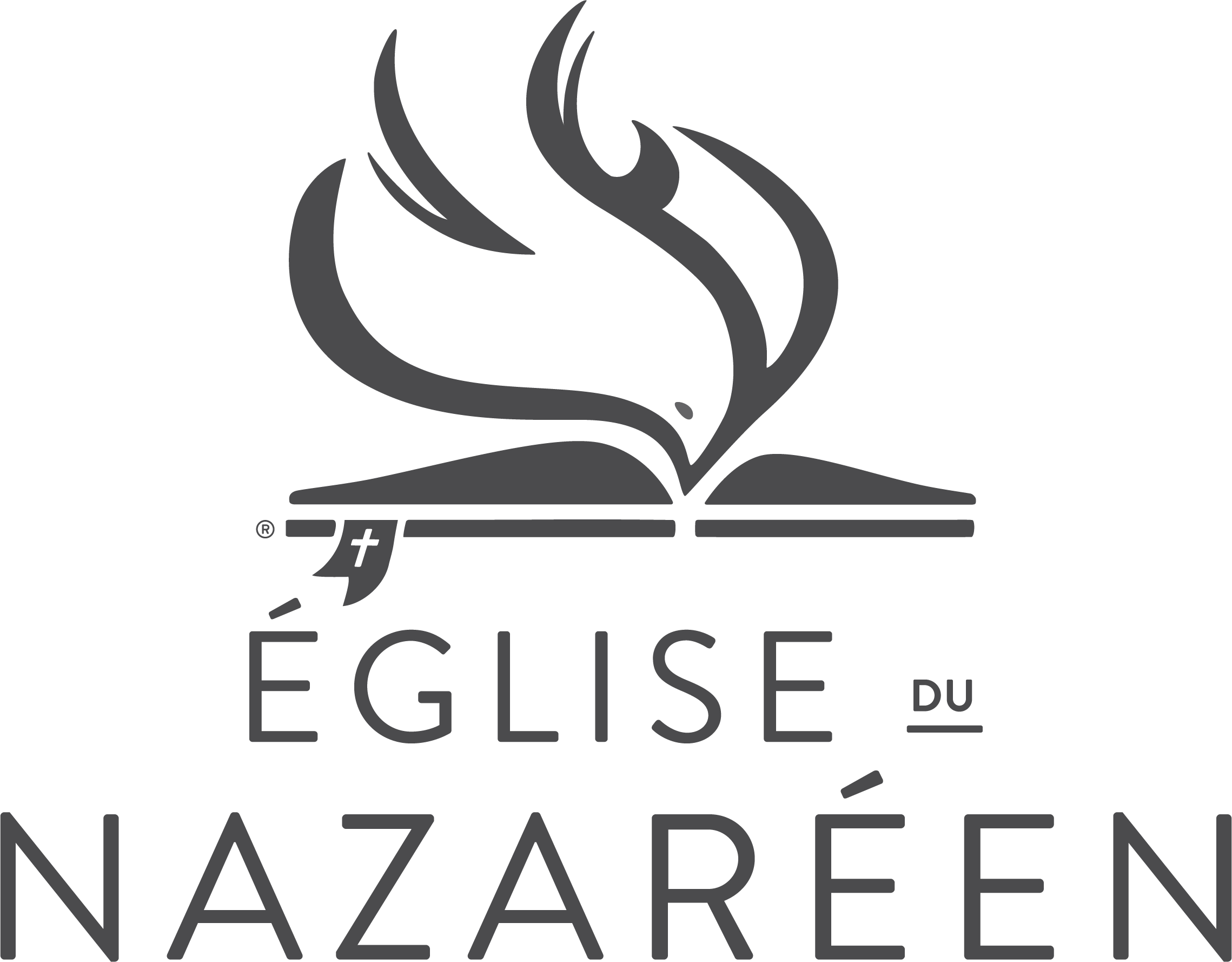 Session 1:
Le Parcours du Mentorat
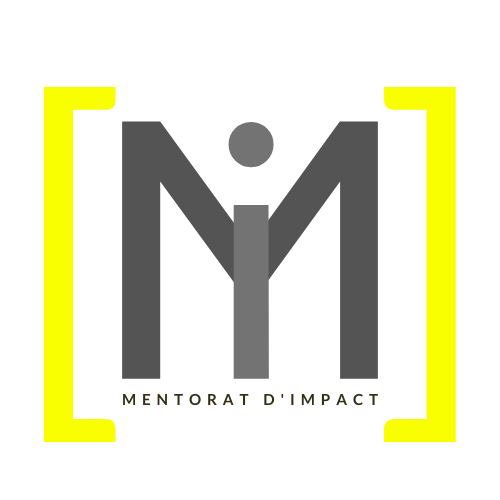 Session 2
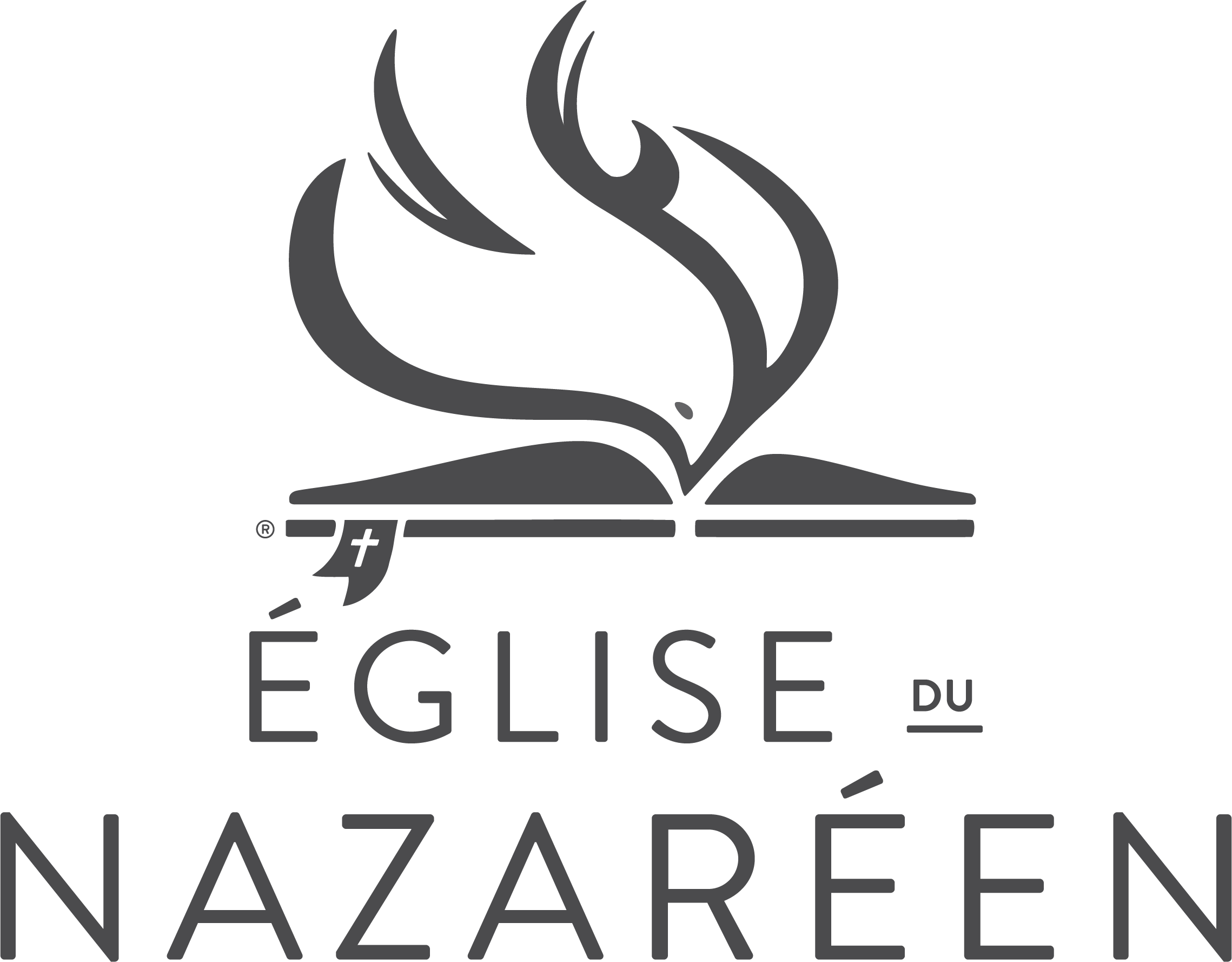 Gérer les attentes dans la relation de mentorat
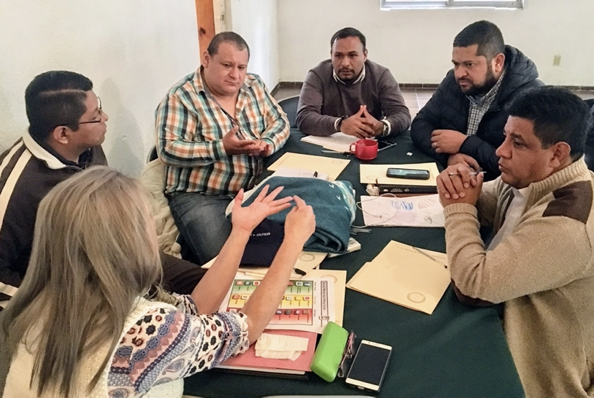 Le Parcours du Mentorat  
Connecter: Engeristrement de Mentorat
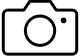 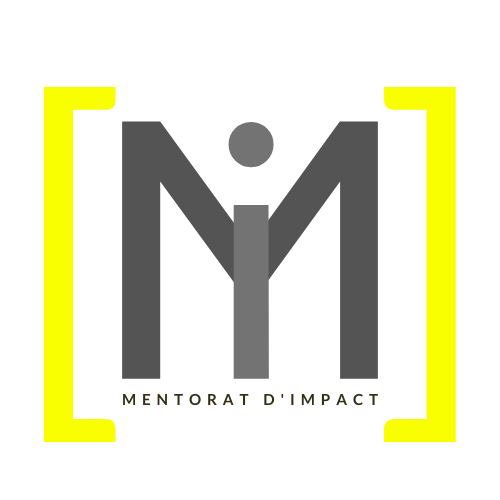 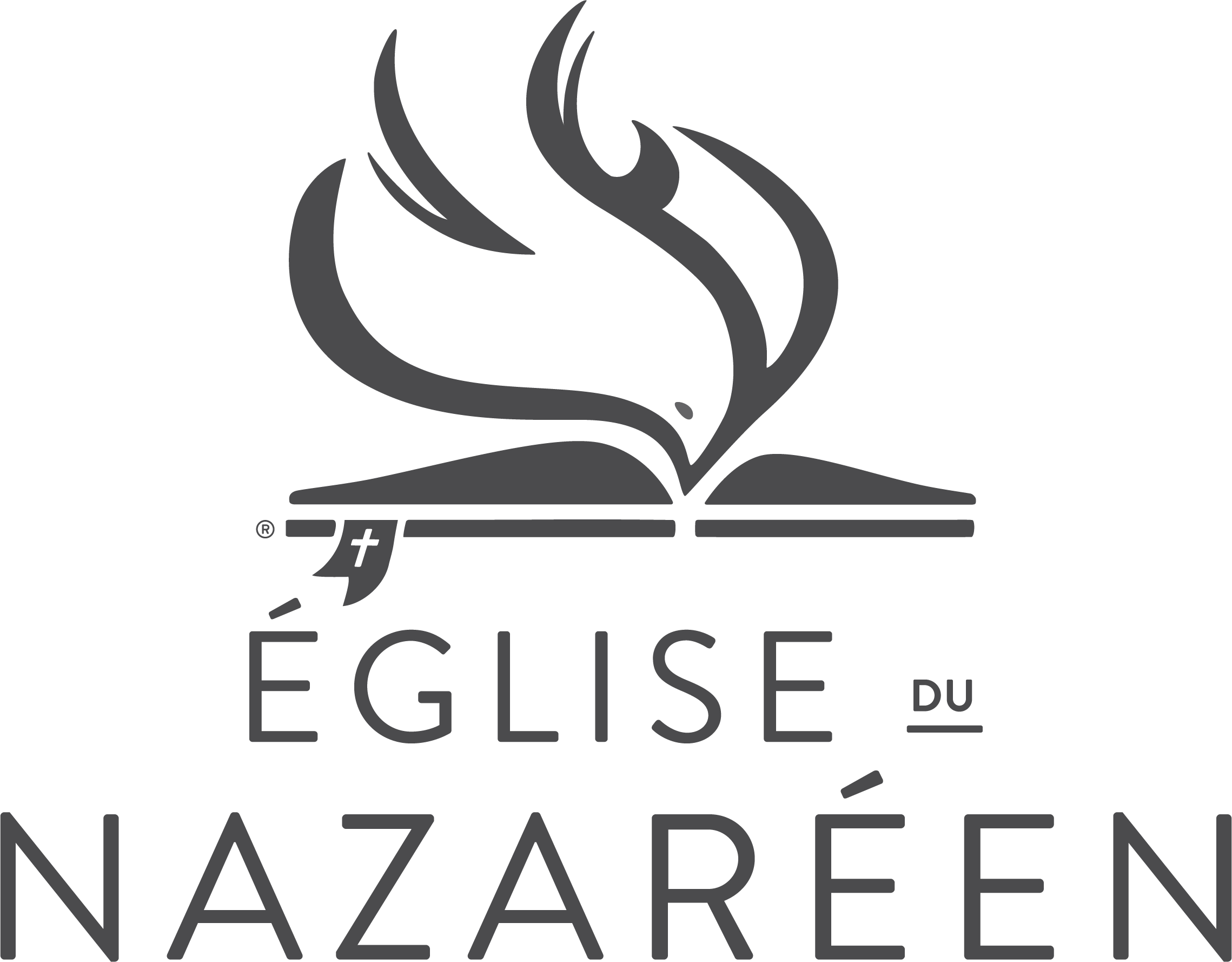 Contenu: Le Parcours du Mentorat
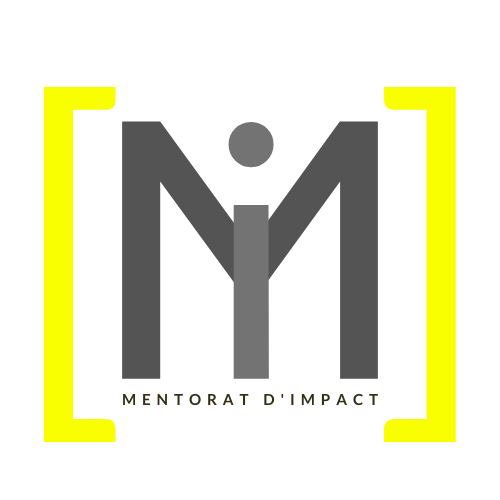 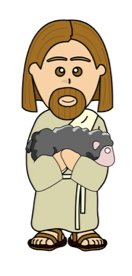 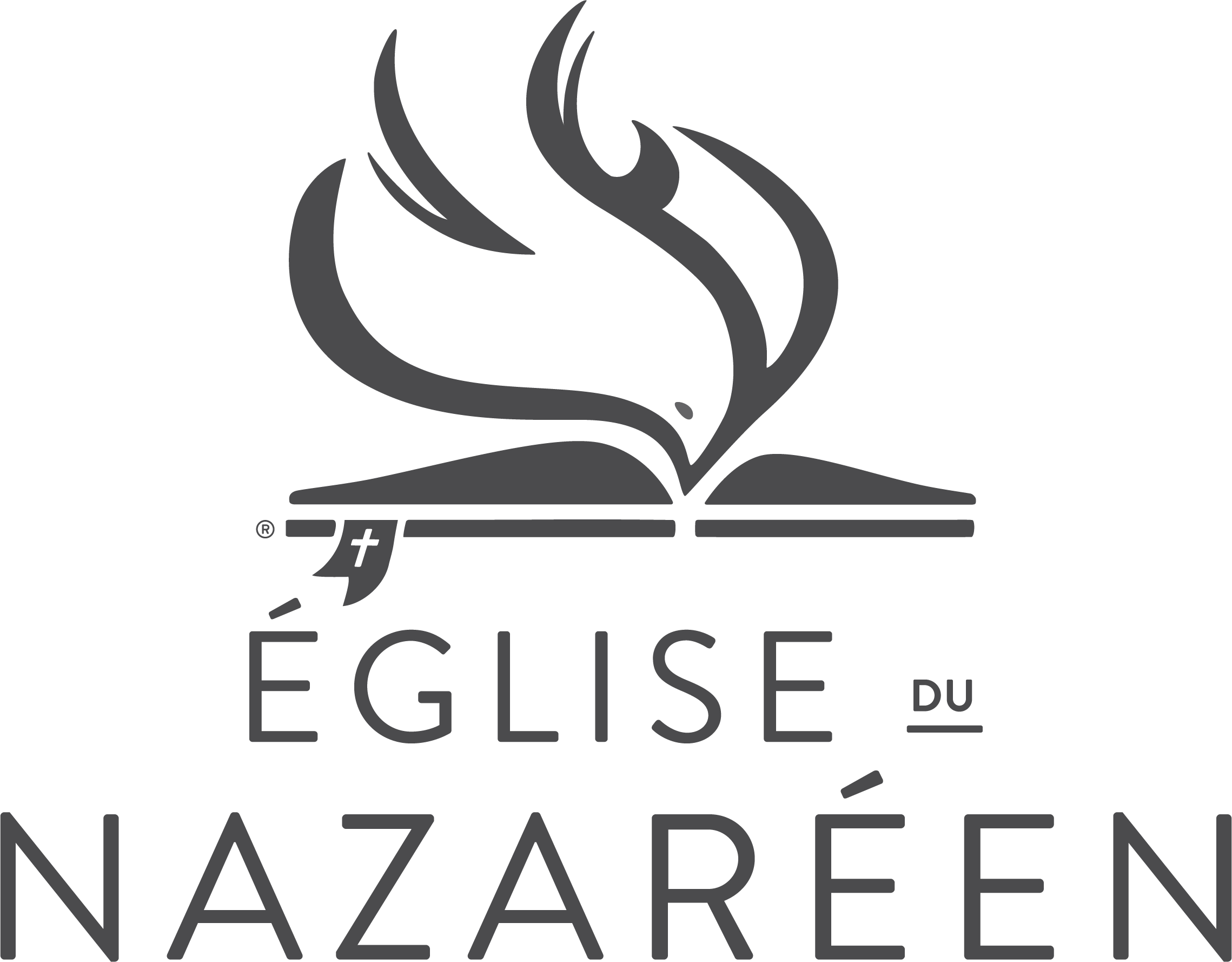 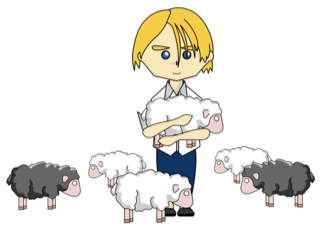 Le Parcours du Mentorat
1. Être un Modèle de ce que vouscherchez
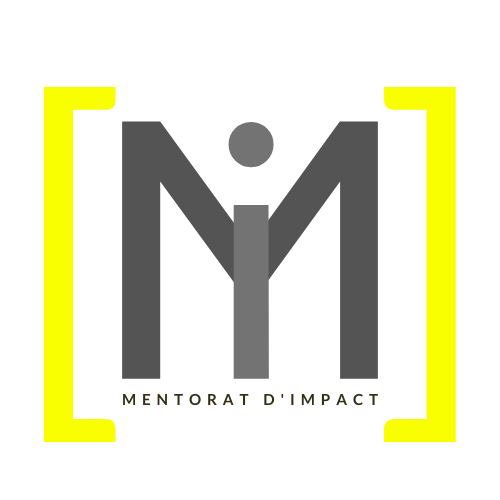 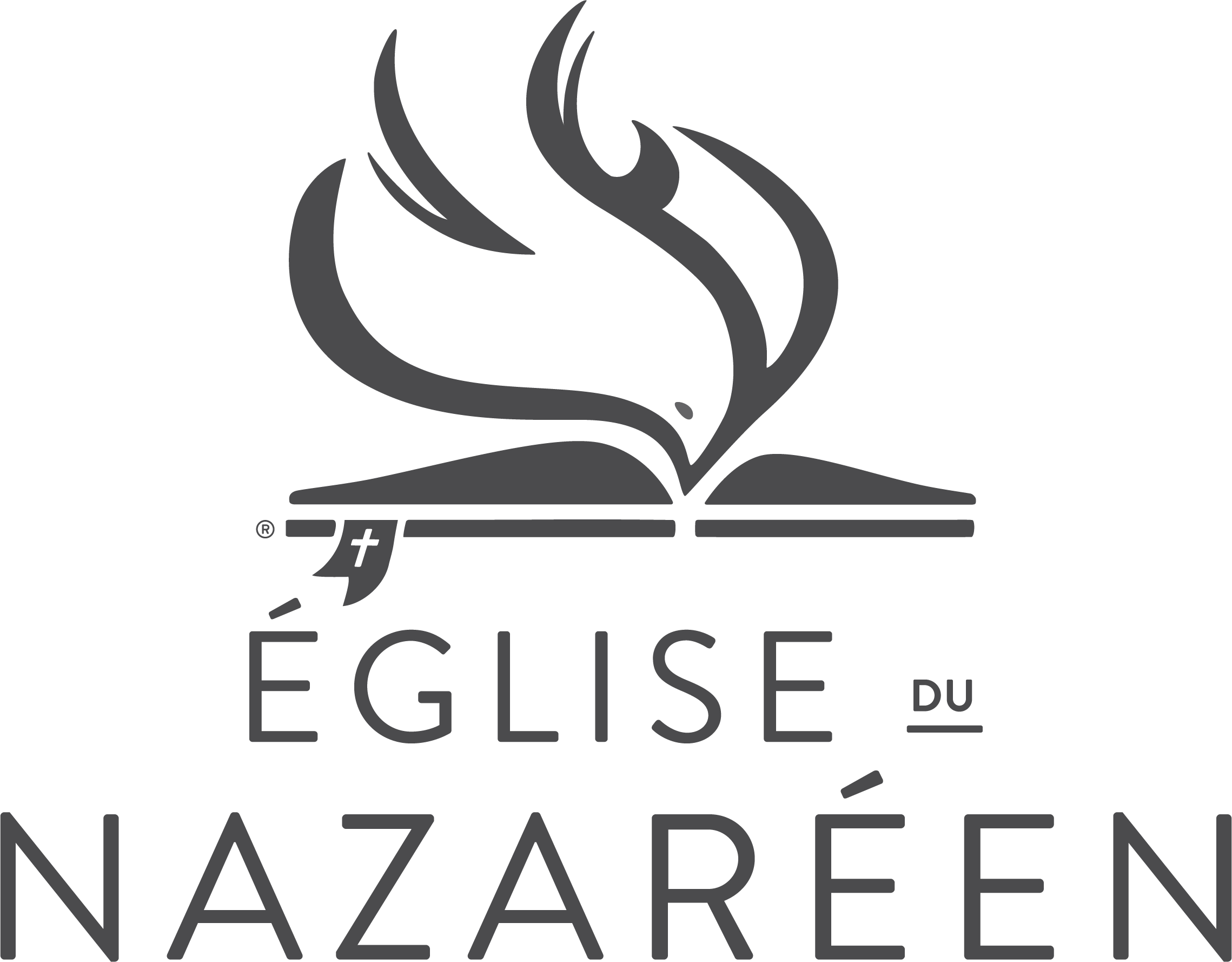 Le Parcours du Mentorat
2. Avoir contact avec une large variété de gens
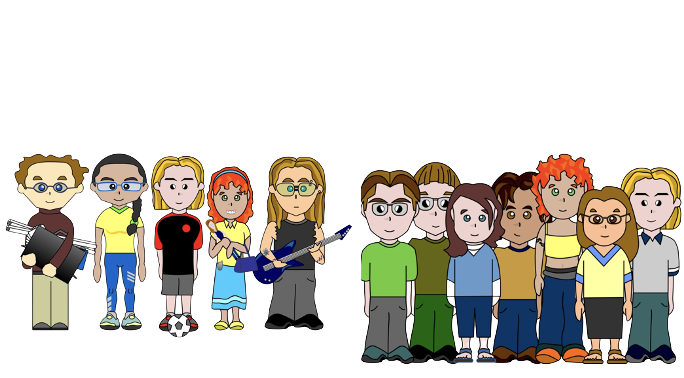 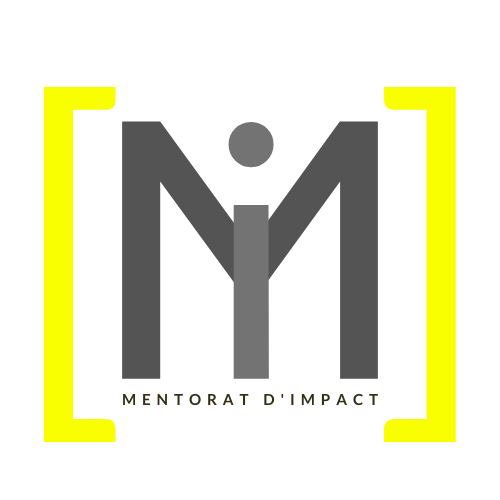 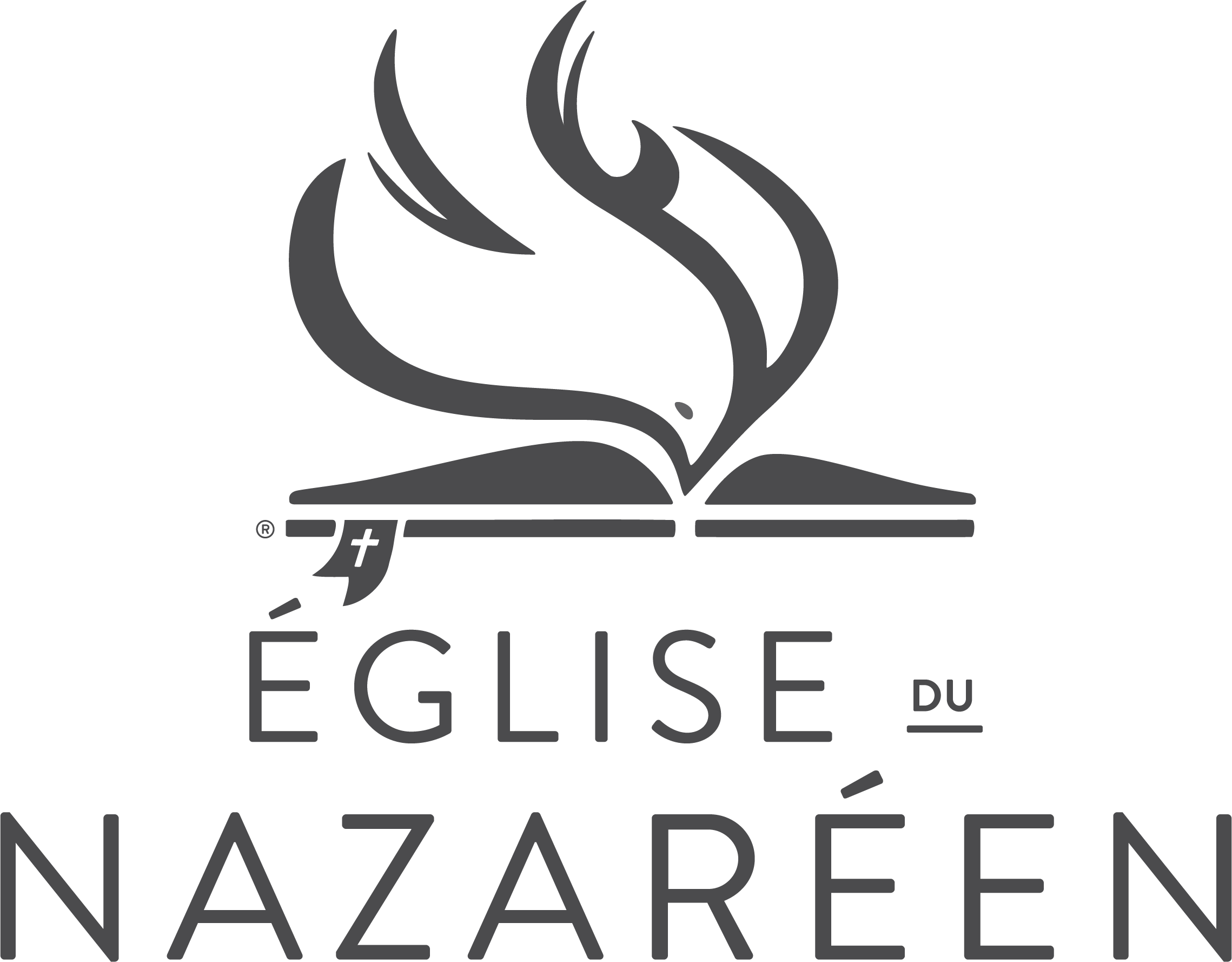 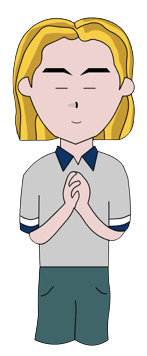 Le Parcours du Mentorat 
3. Prier
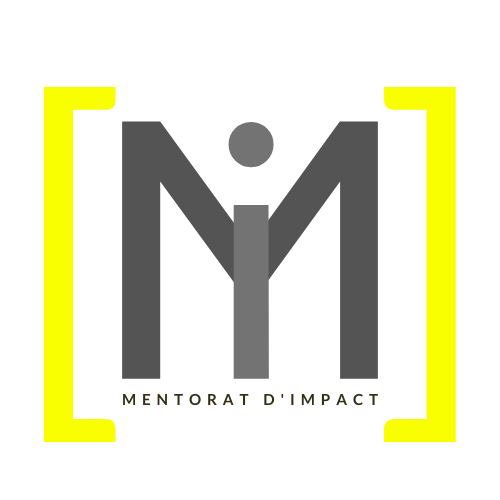 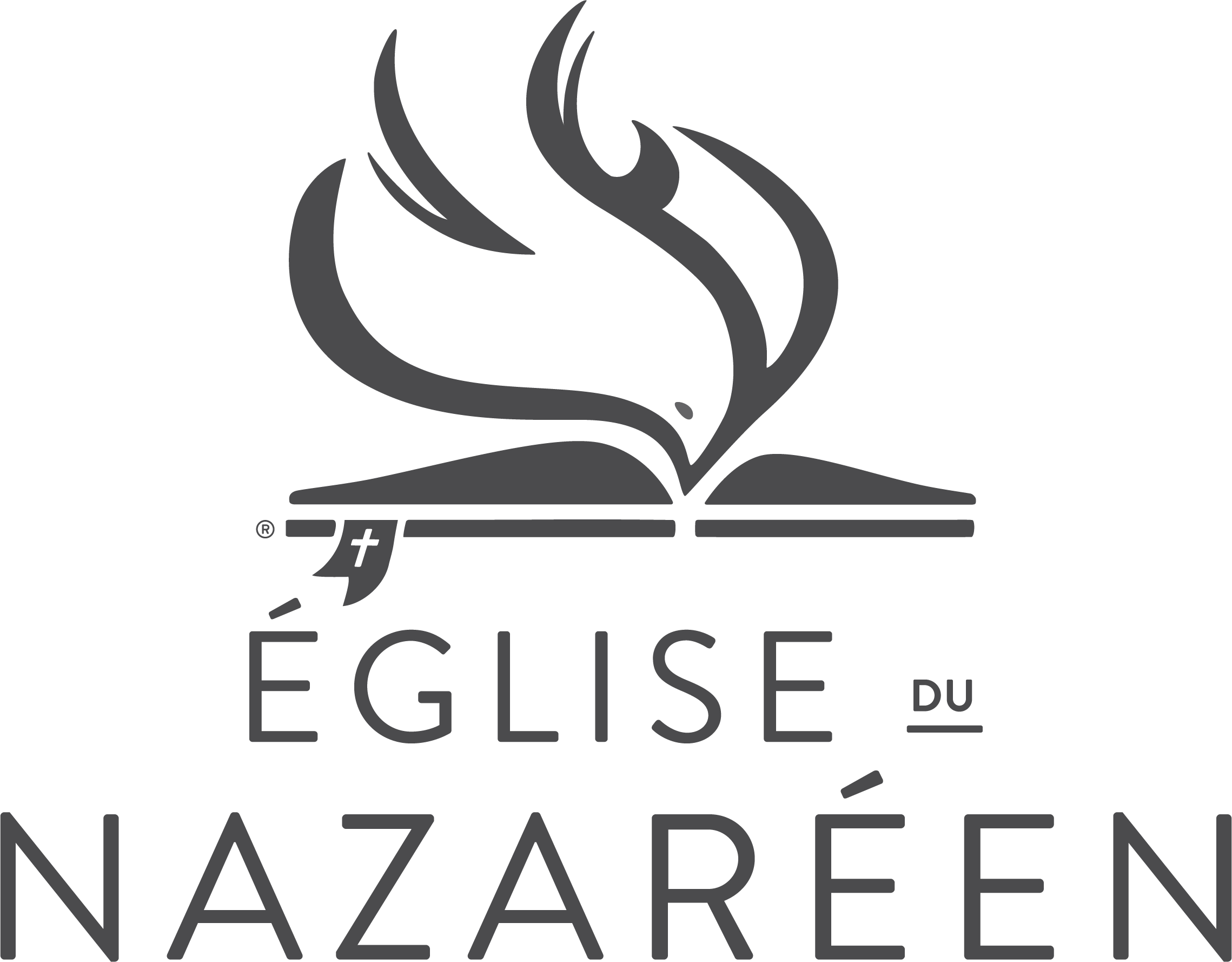 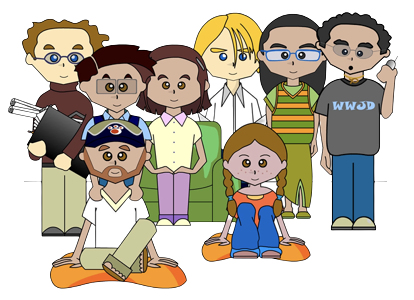 Le Parcours du Mentorat
4. Sélectionner et Inviter peu de gens
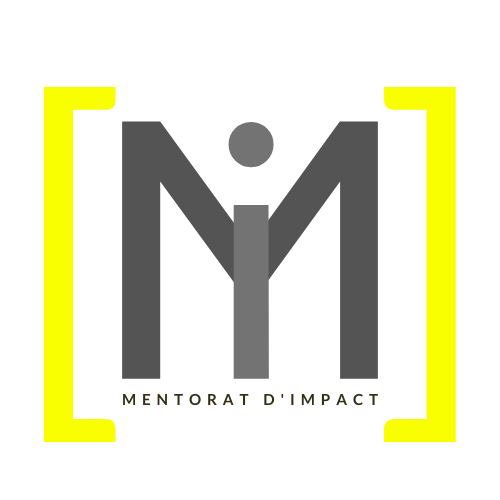 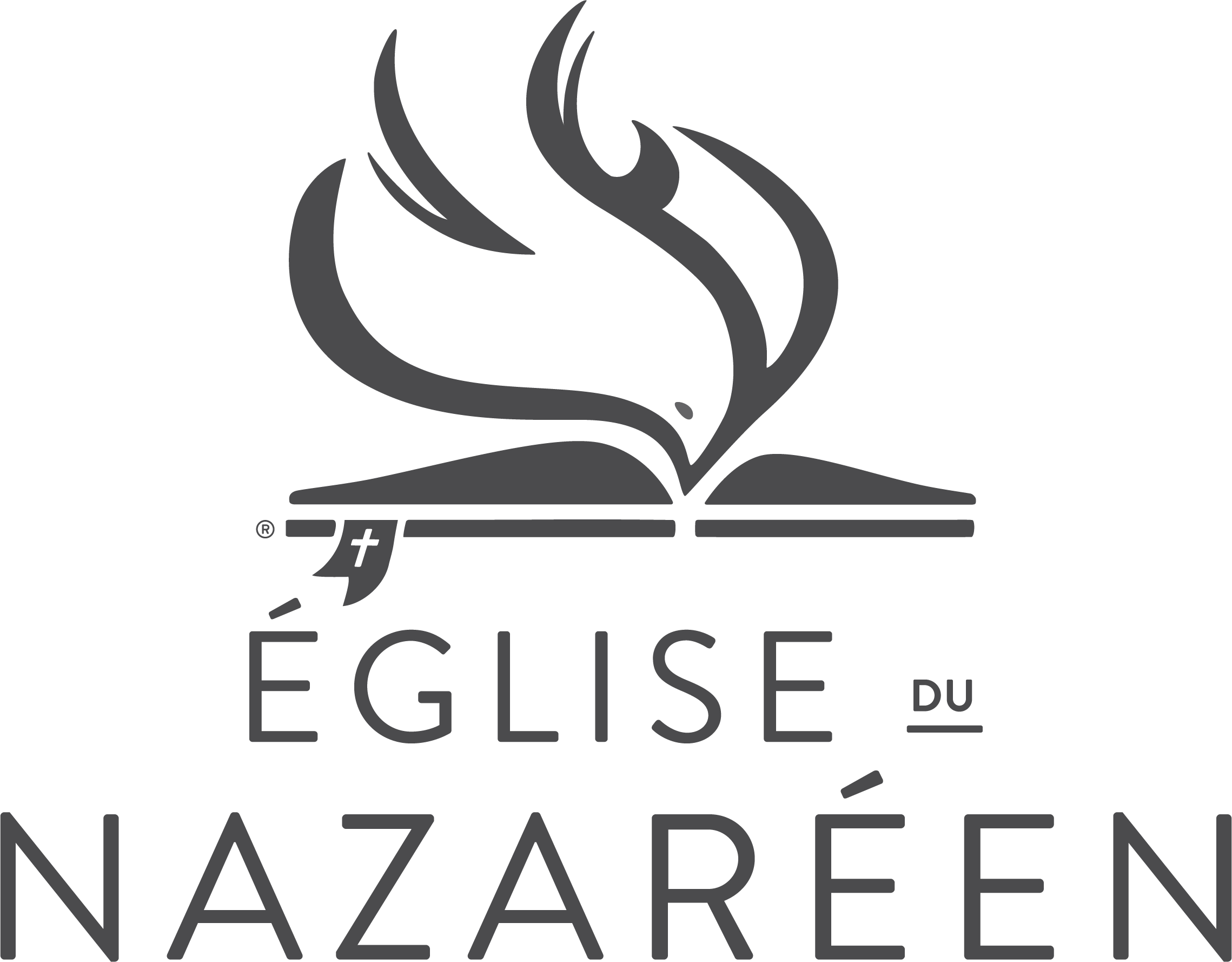 Le Parcours du Mentorat 
5. Faites de leurdéveloppement personnel et ministériel une prioritéabsolue pour votreministère
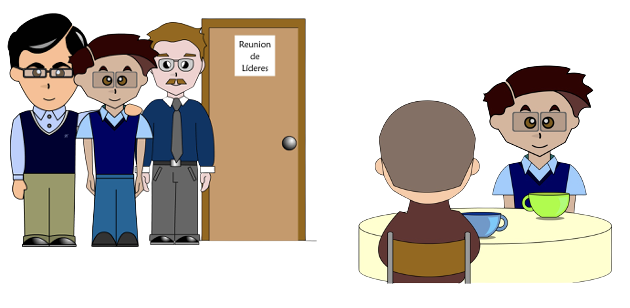 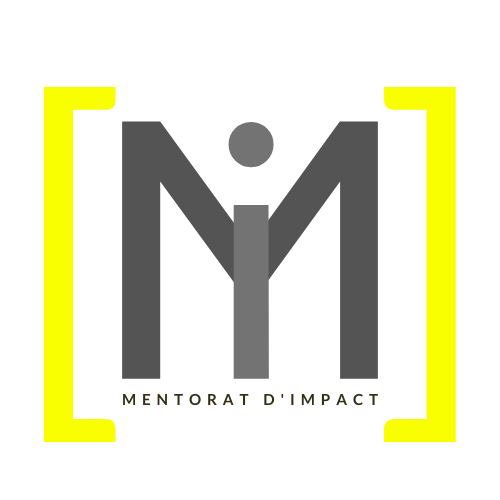 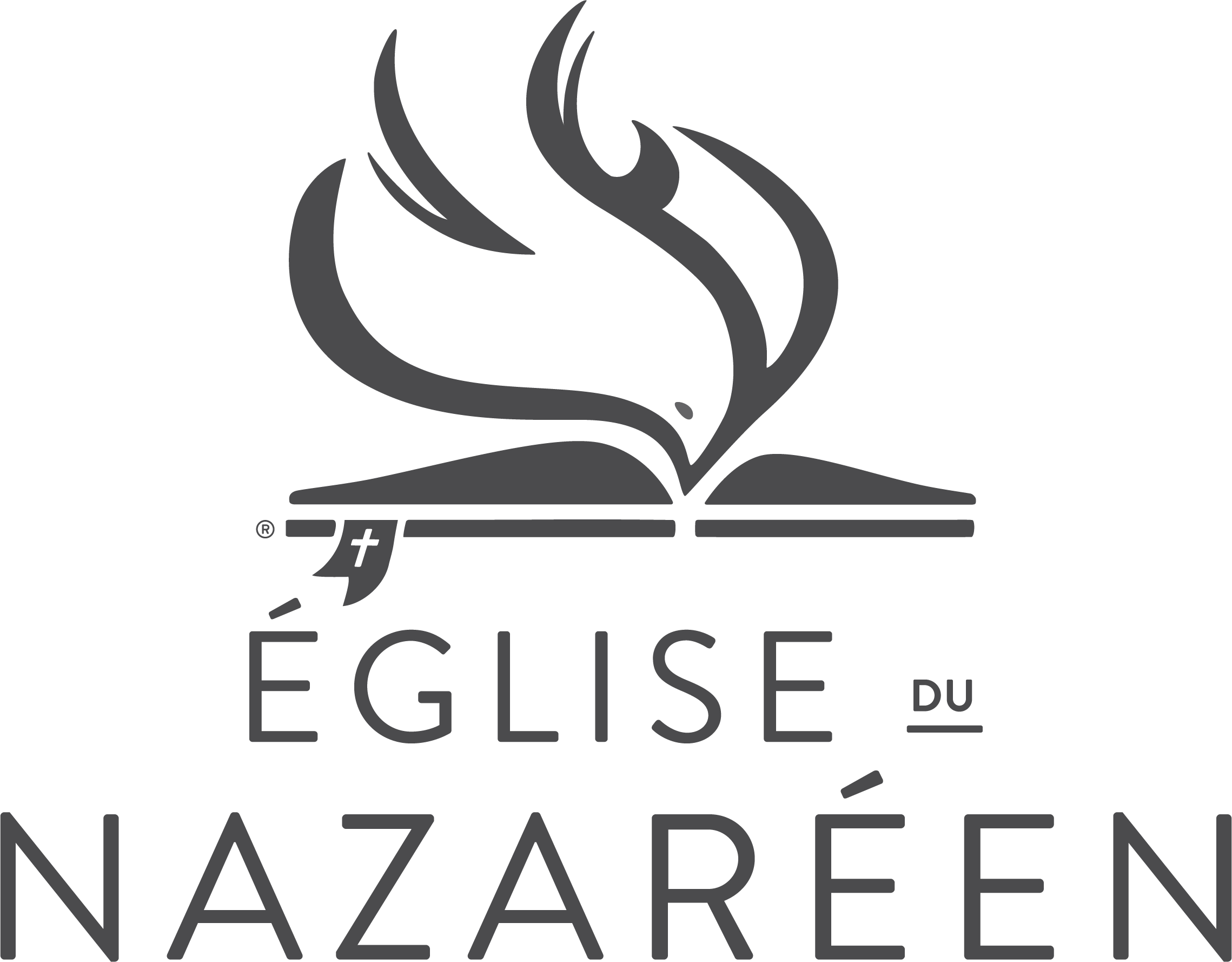 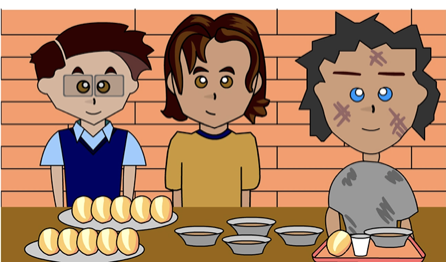 Le Parcours du Mentorat 
6. Déléguer les responsabilités graduellement et  progressivement
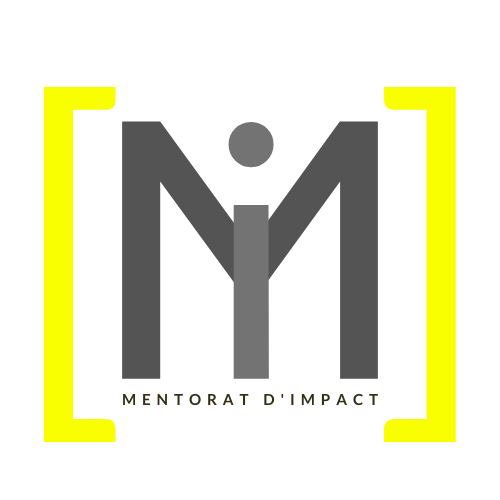 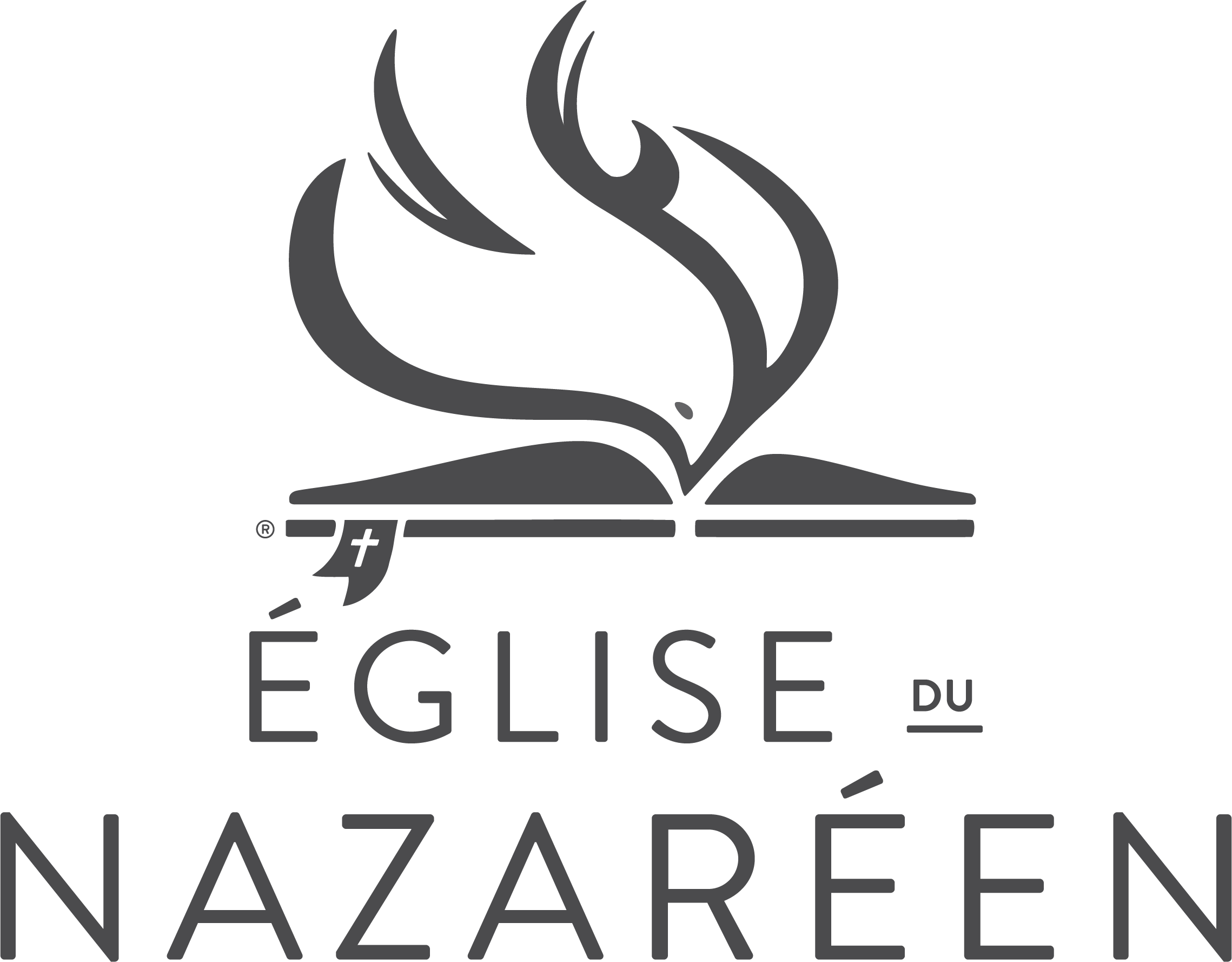 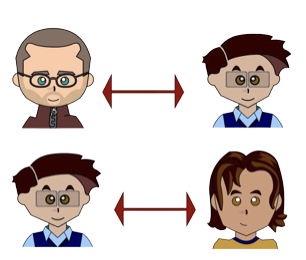 Le Parcours du Mentorat
7. Recrutez de nouvelles personnes pour encadrer et soutenir les personnes que vous avez encadrées alors qu'elles mentorent les autres
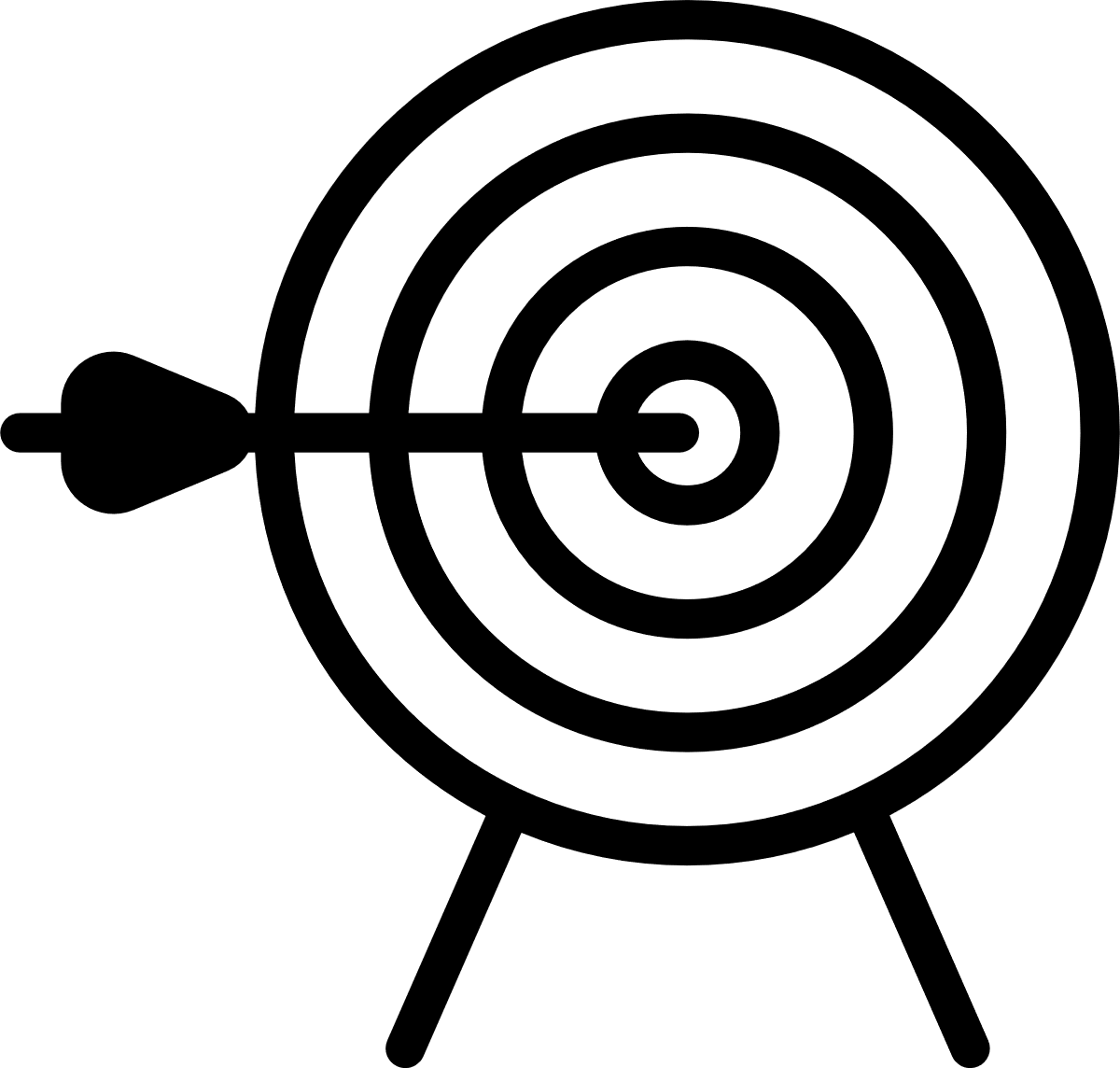 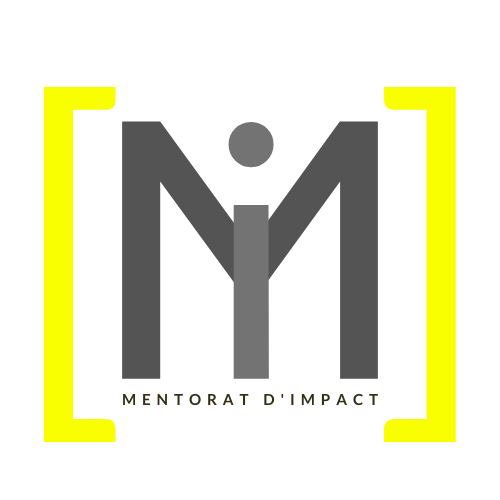 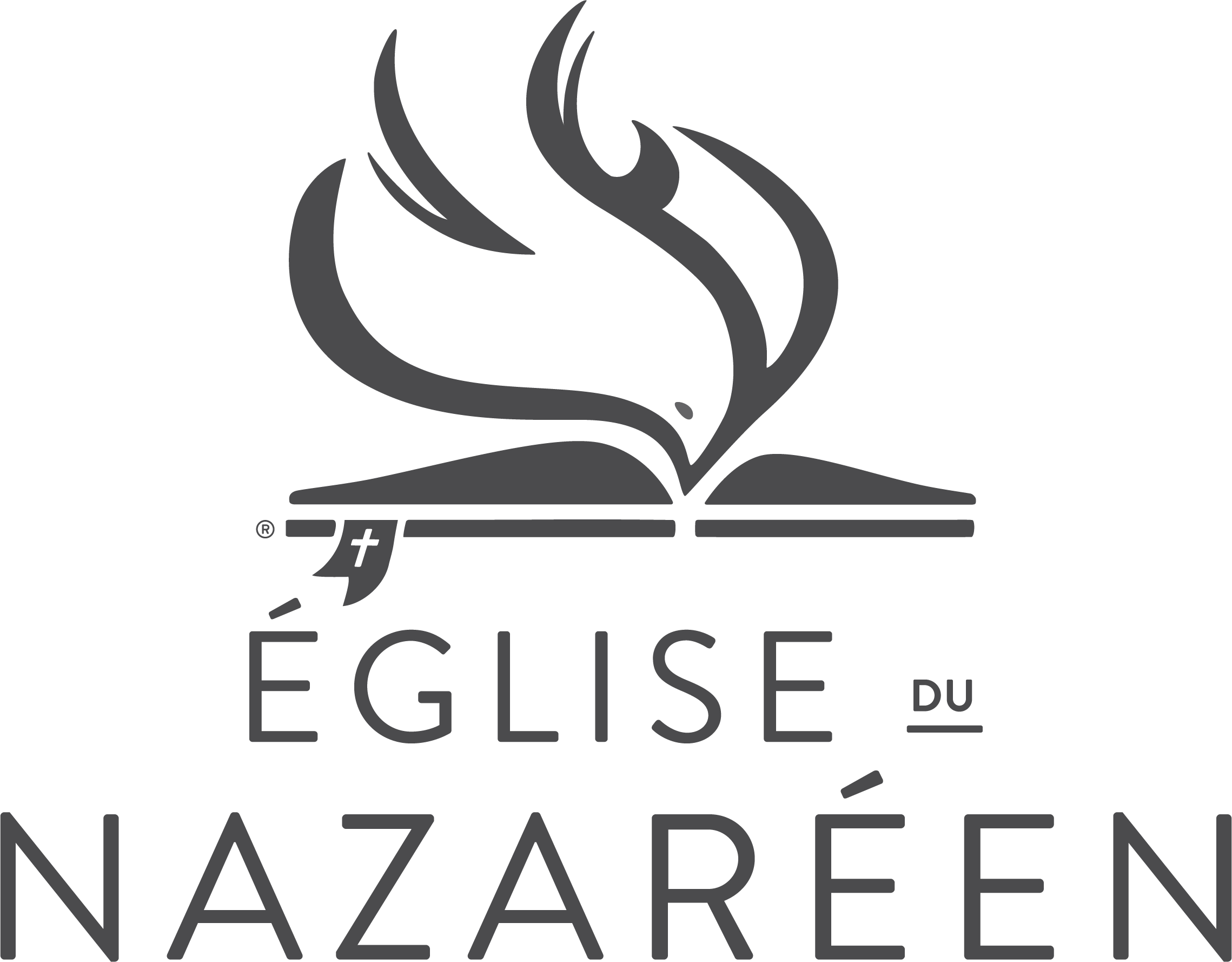 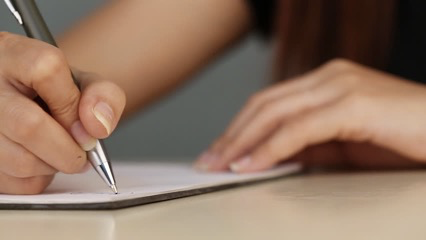 Défi: 
Personnaliser le Parcours du Mentorat
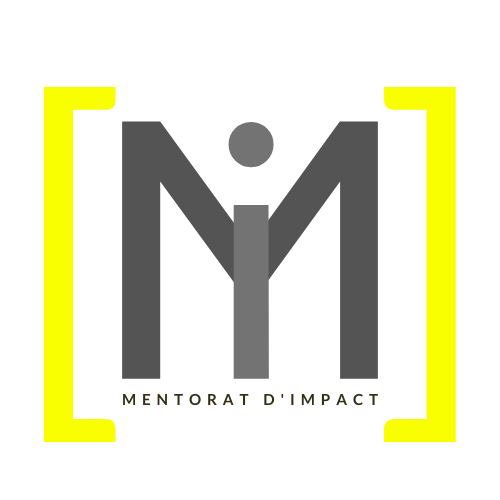 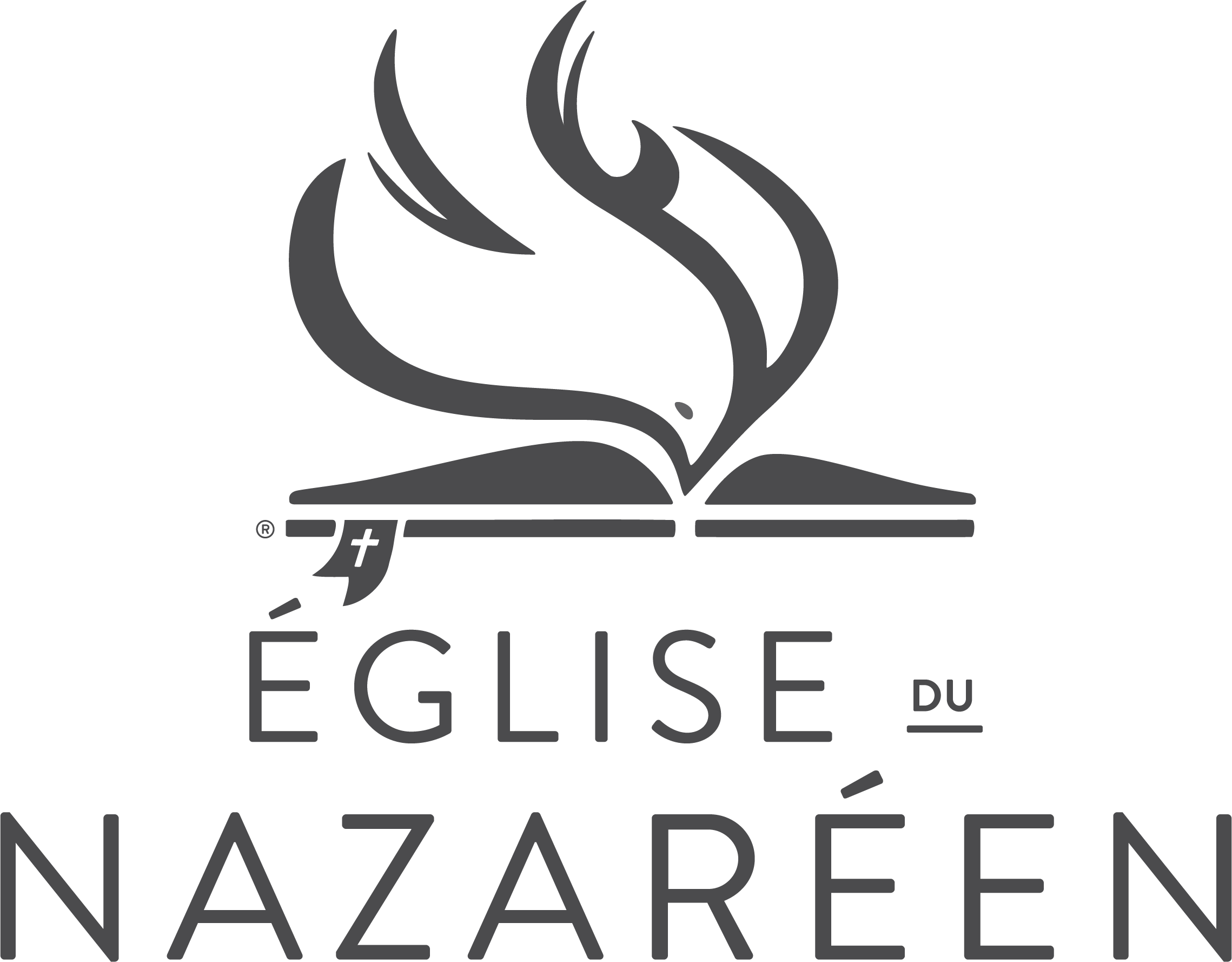 Changement:  Questions, 
Commentaires, et à emporter
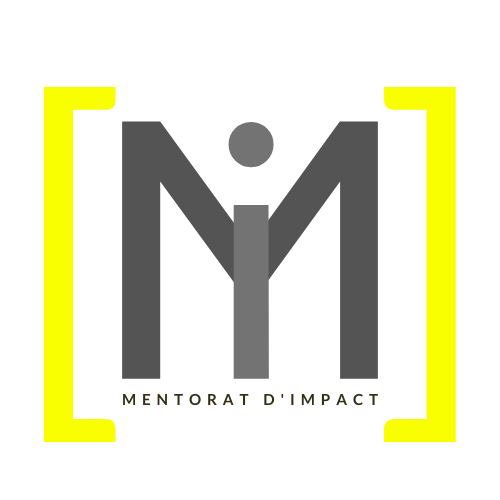 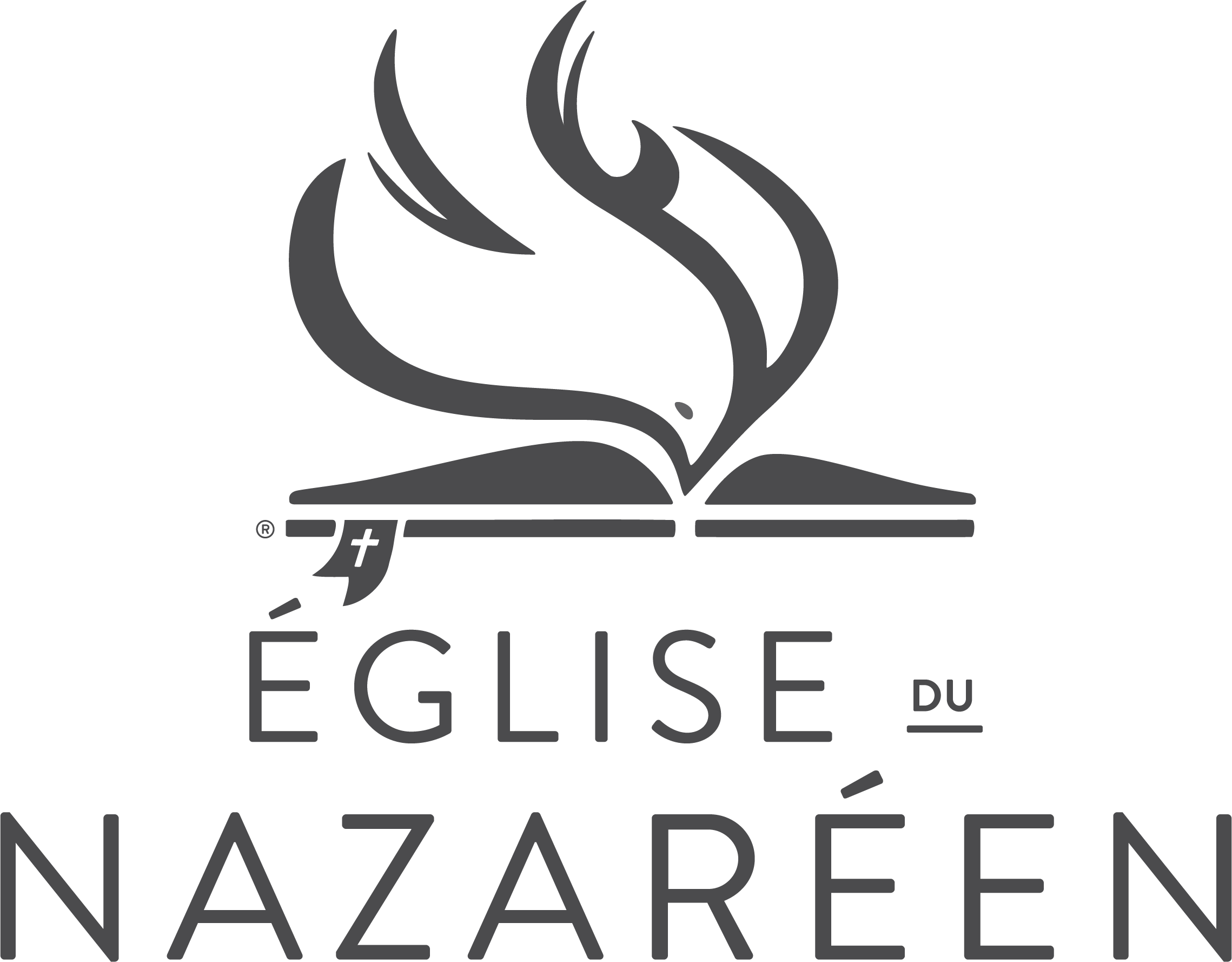 Gérer les attentes dans la Relation de Mentorat
Connecter: Une étude de cas de mentorat
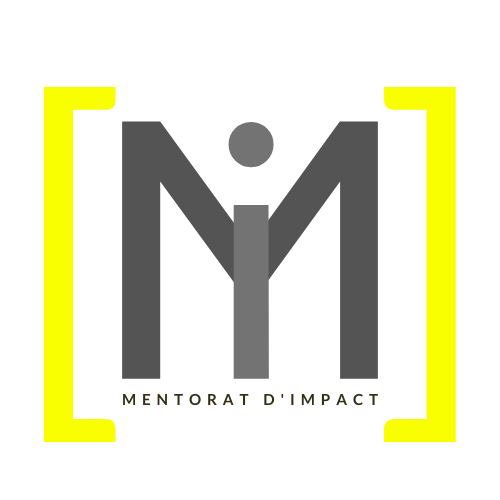 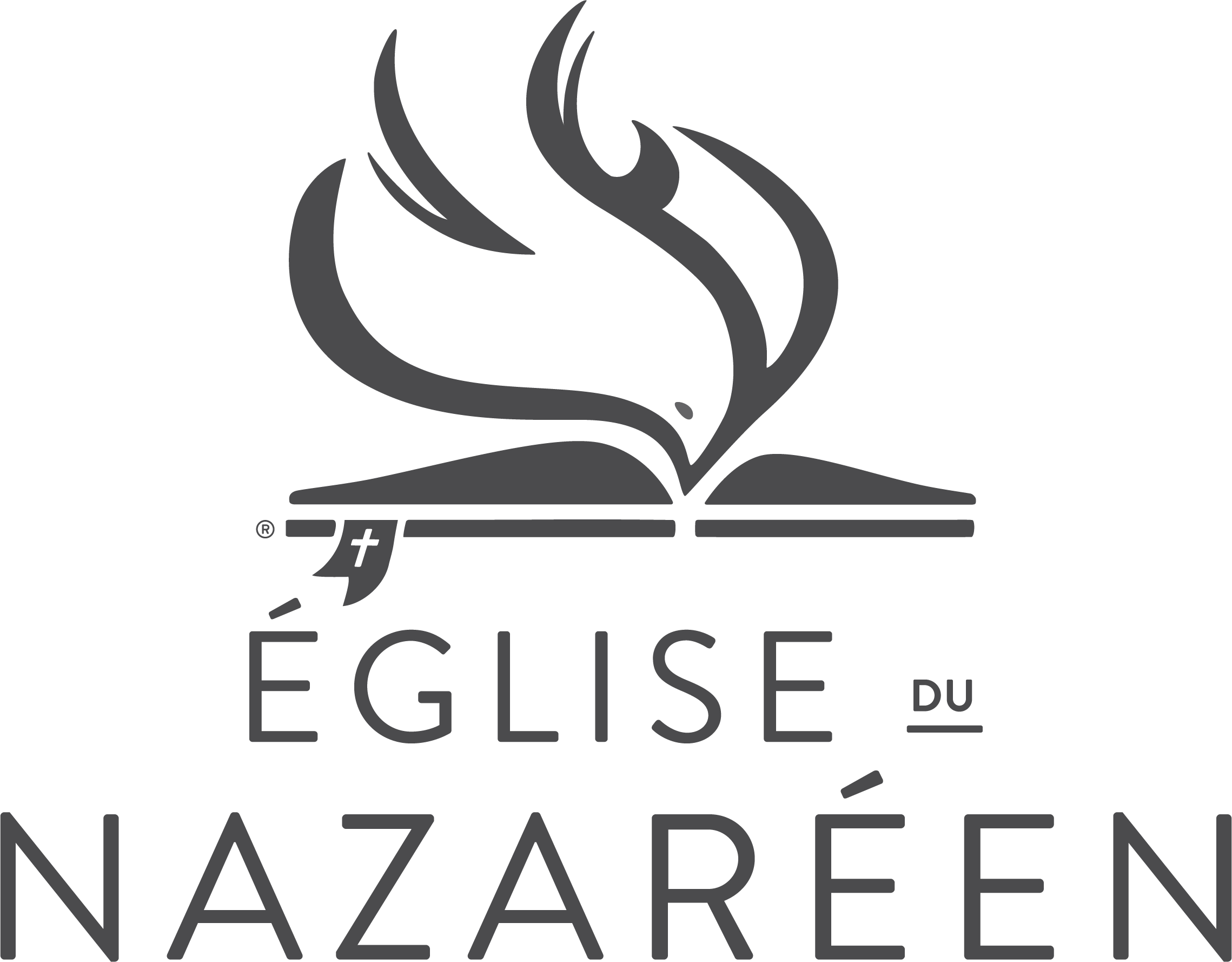 Contenu: 
 Les Relations de Jésus et leurs résultats
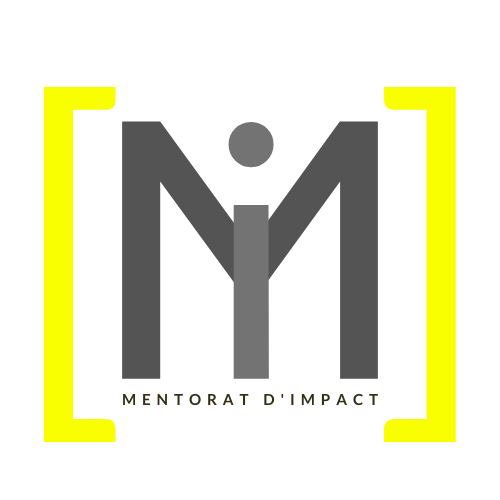 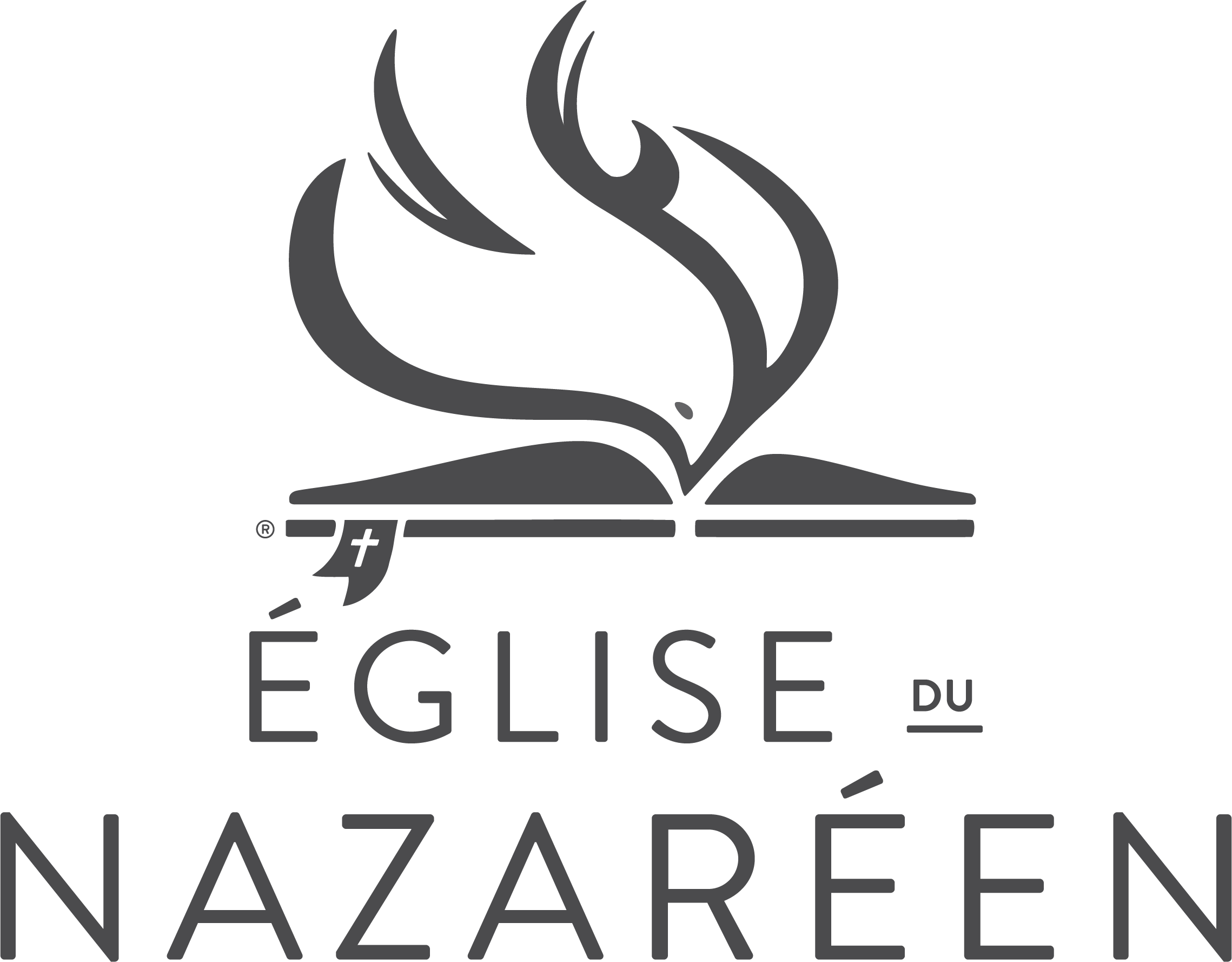 Le Jeune homme 
riche
Photo by Michael Belk
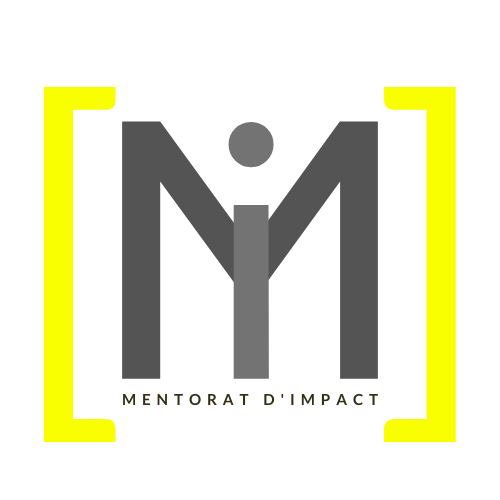 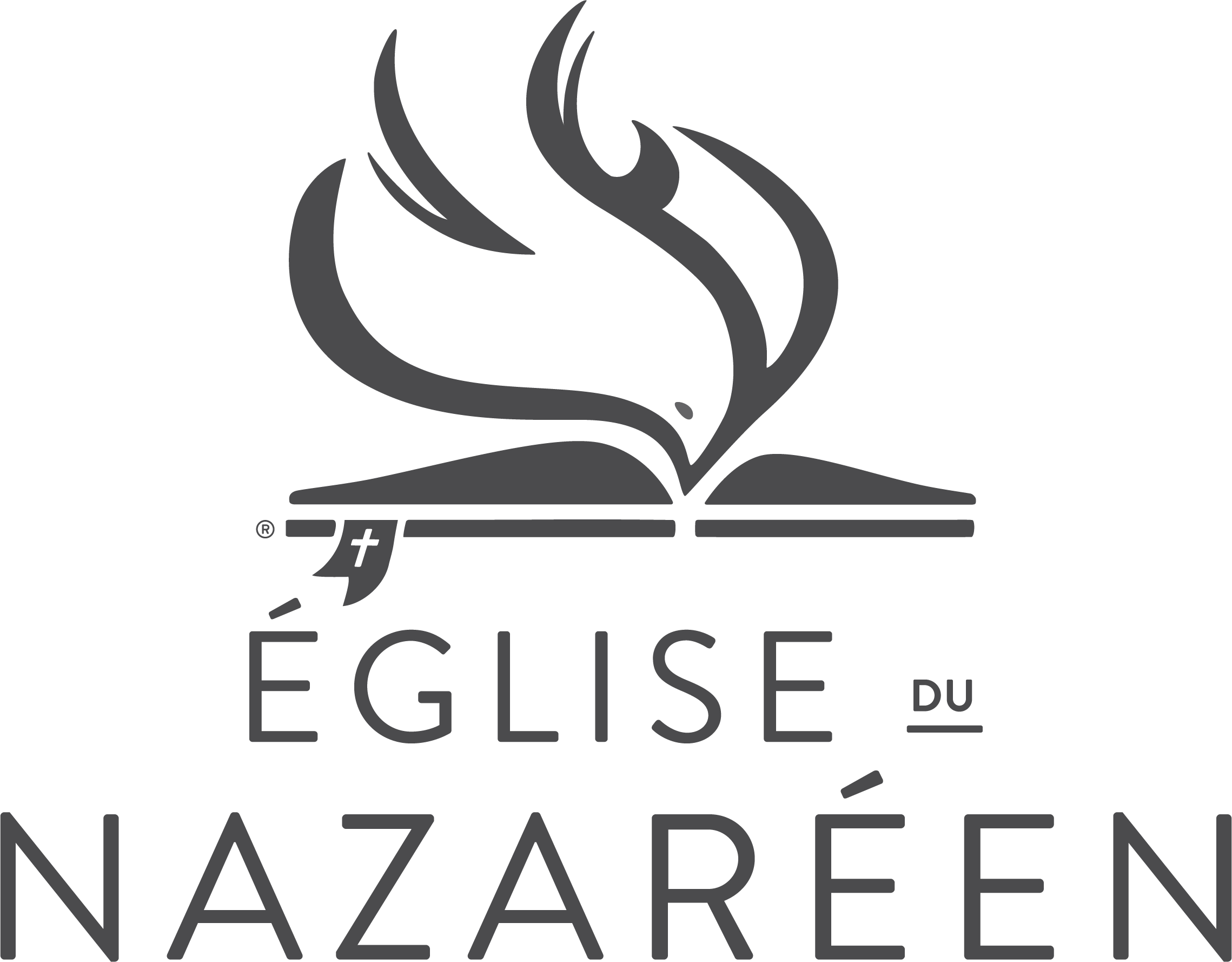 La femme Samaritaine
Photo by Michael Belk
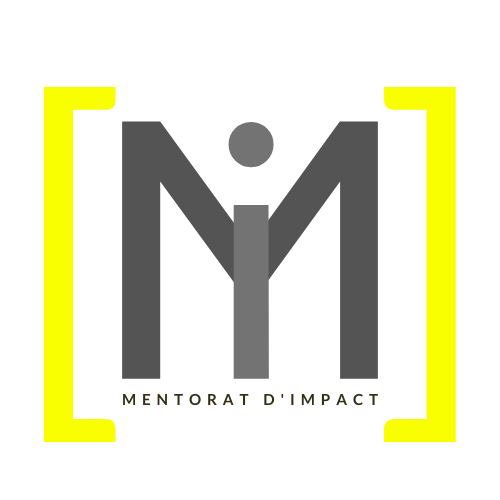 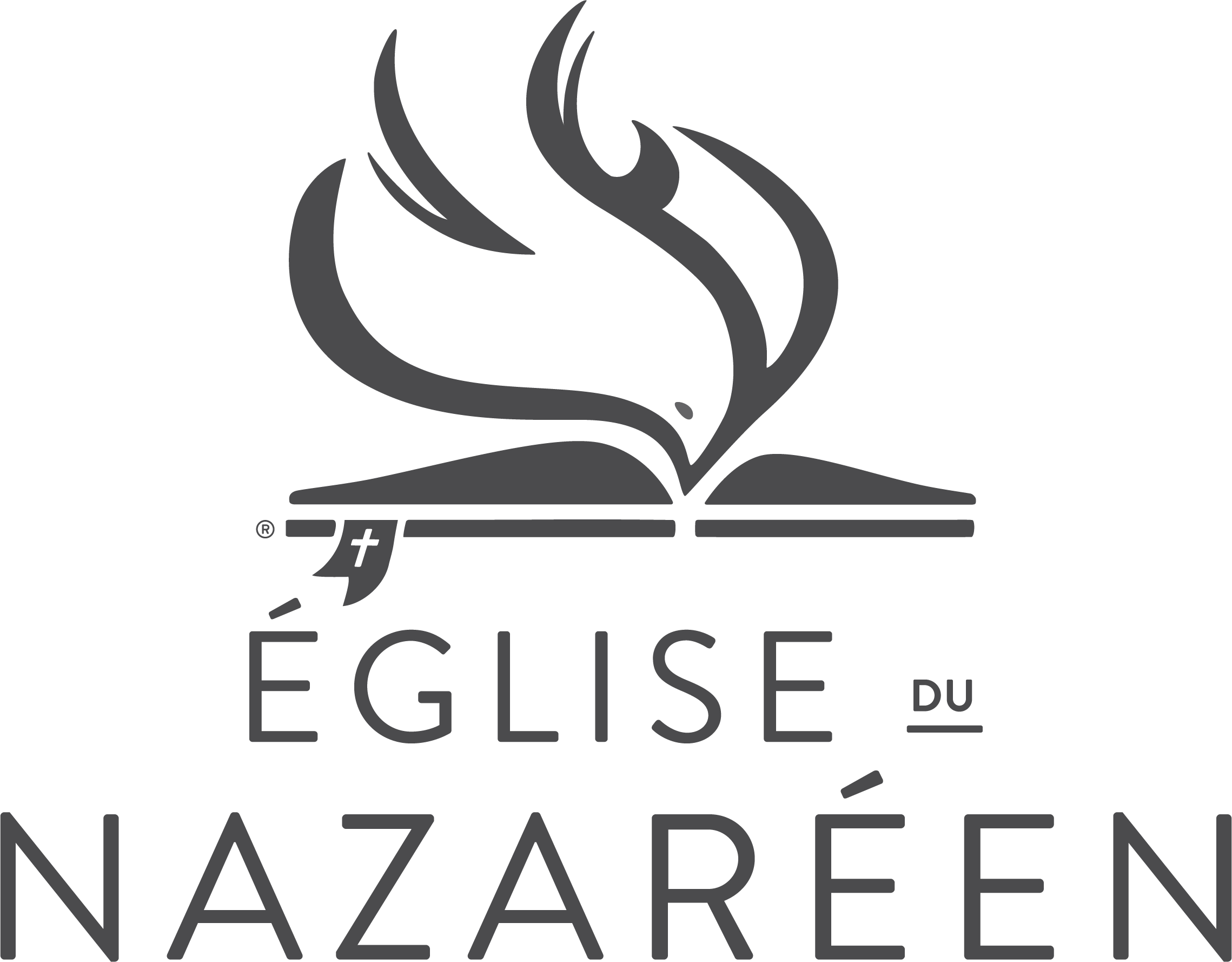 Pierre
Photo by Michael Belk
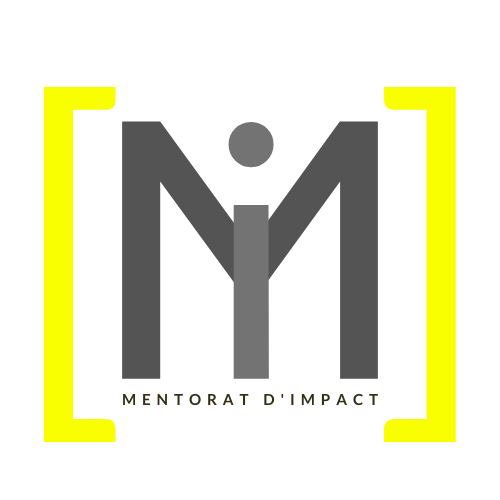 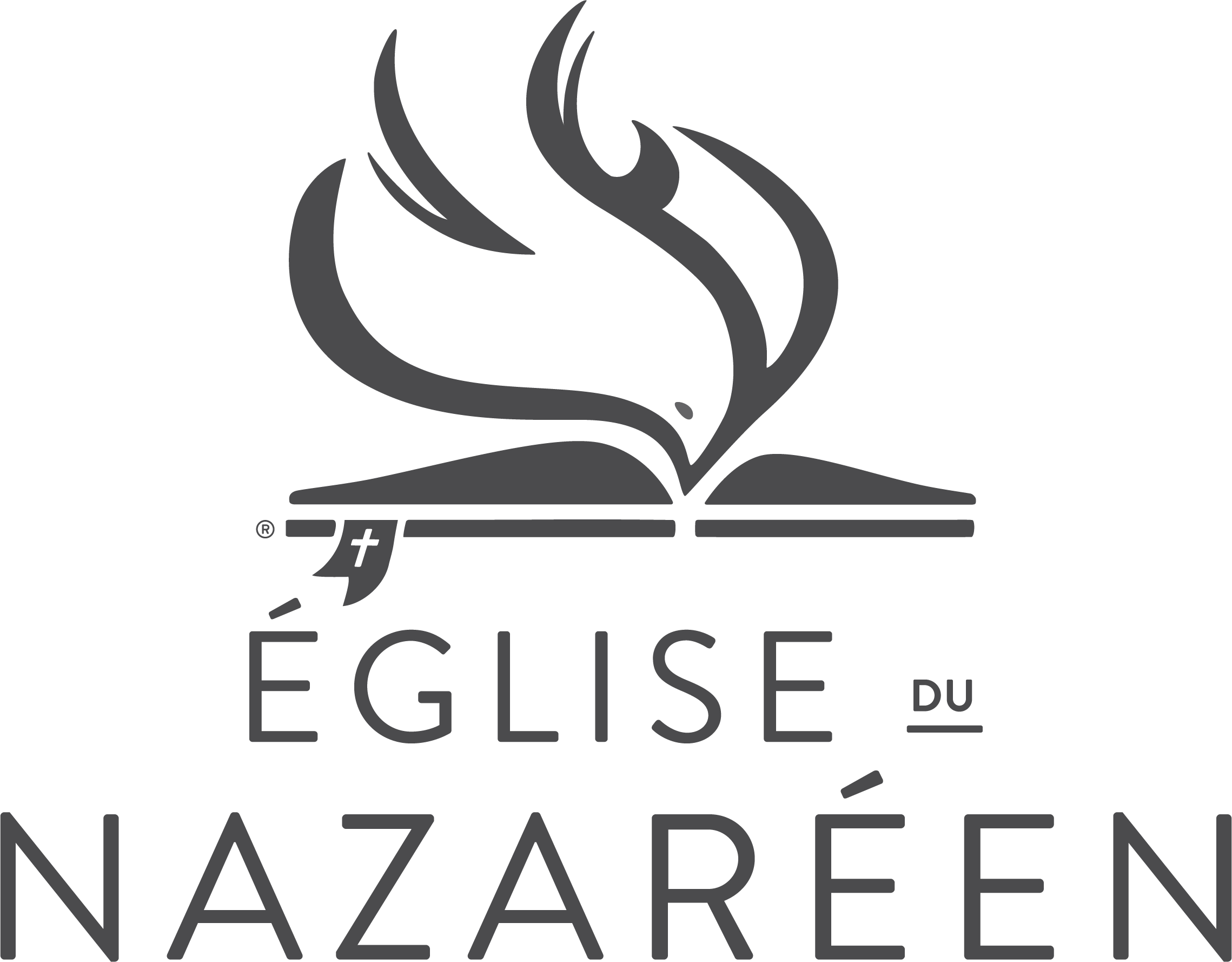 Jean
The Last Supper by Adolf Schmitz
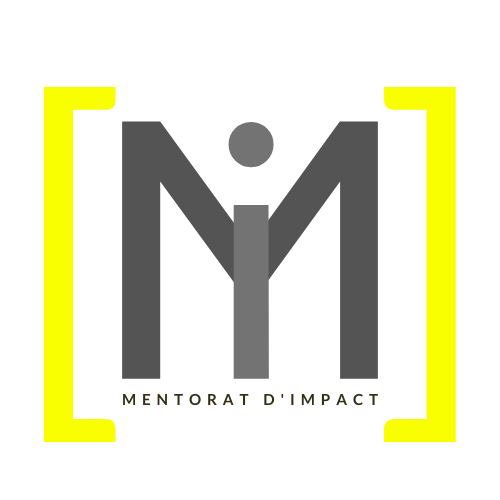 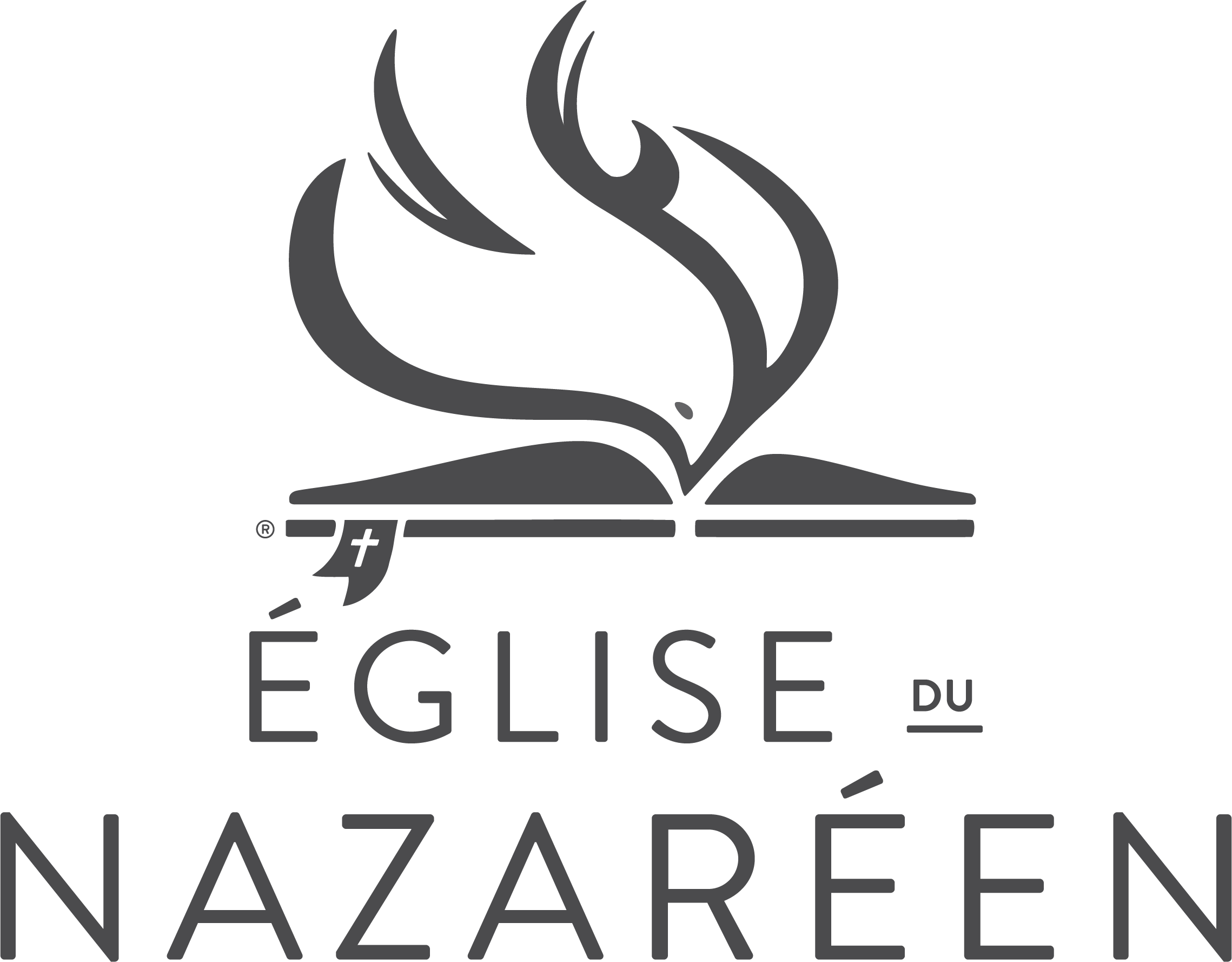 Juda
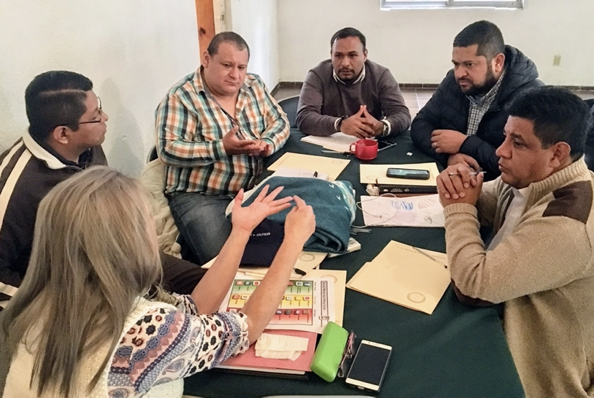 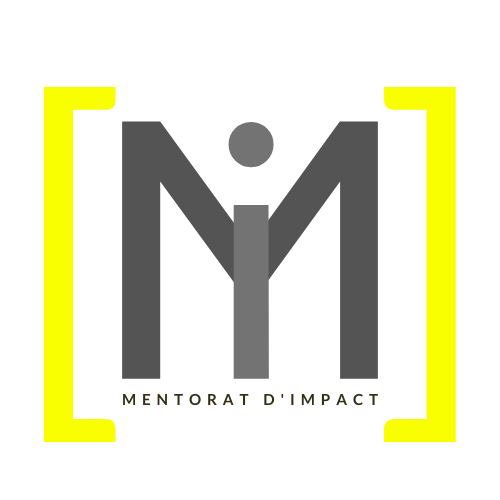 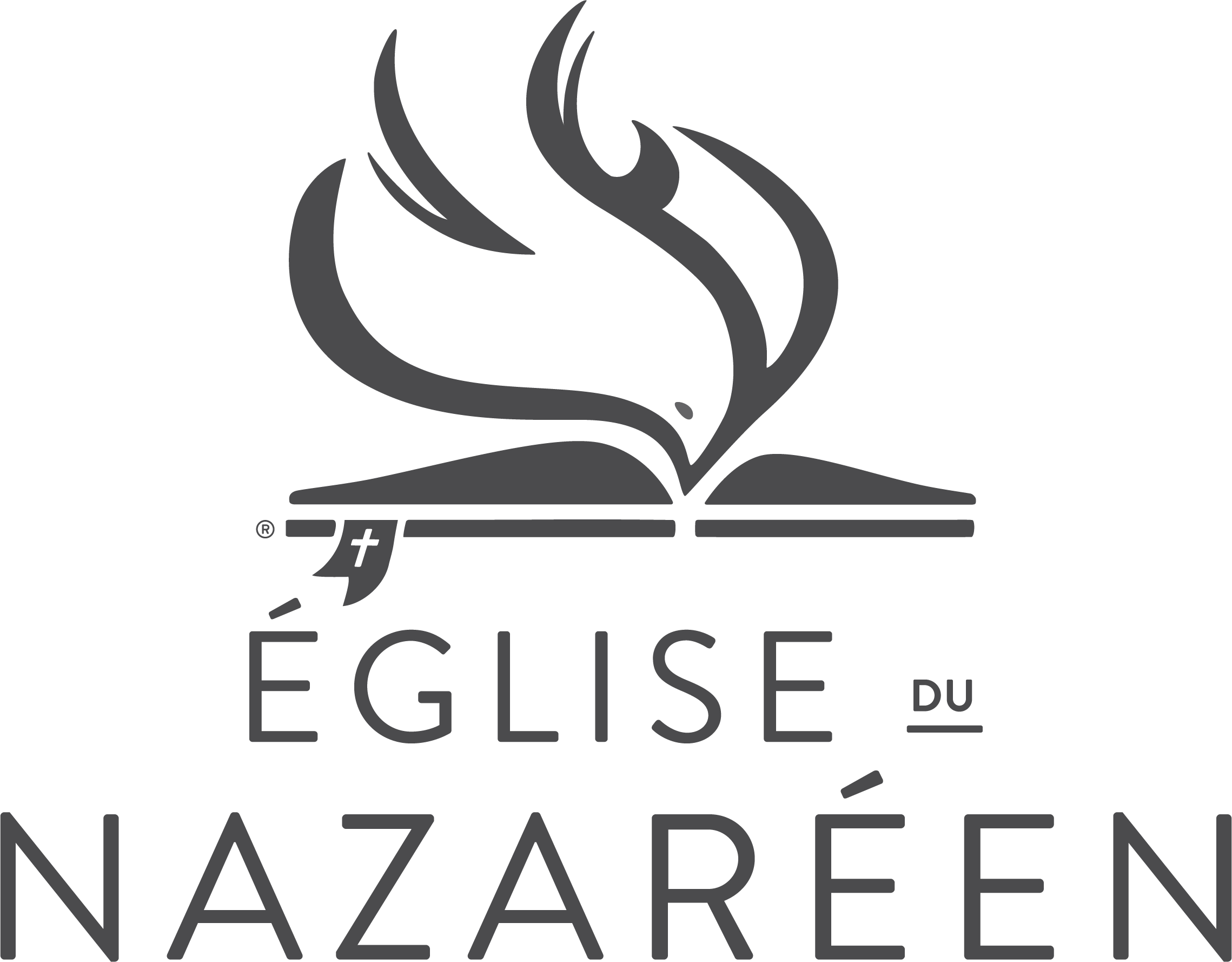 Défi: 
Leçons apprises 
de Jésus
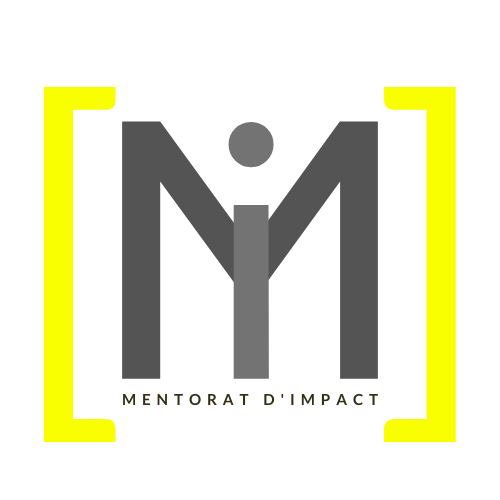 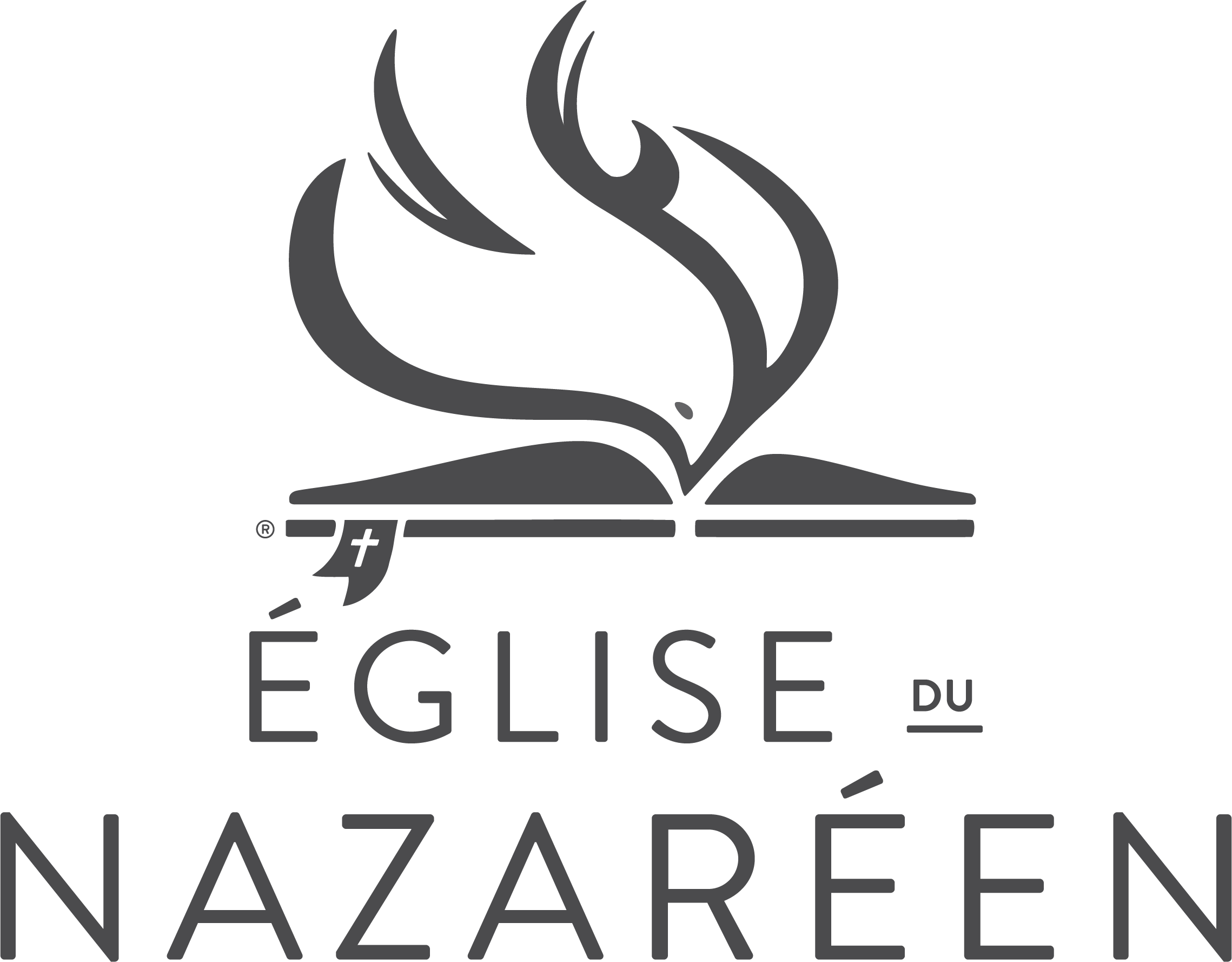 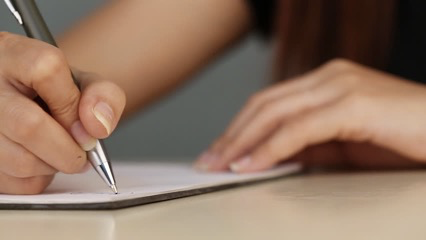 Changement: 
Mes leçons apprises
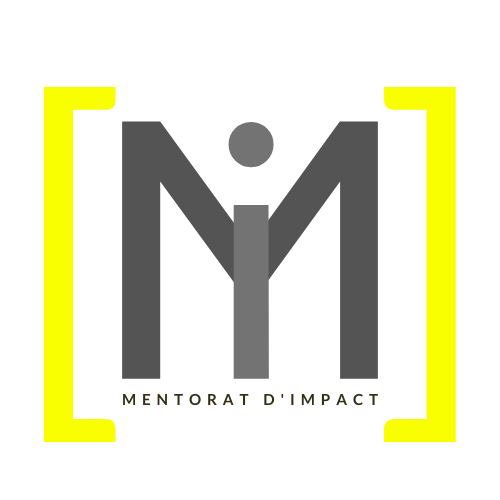 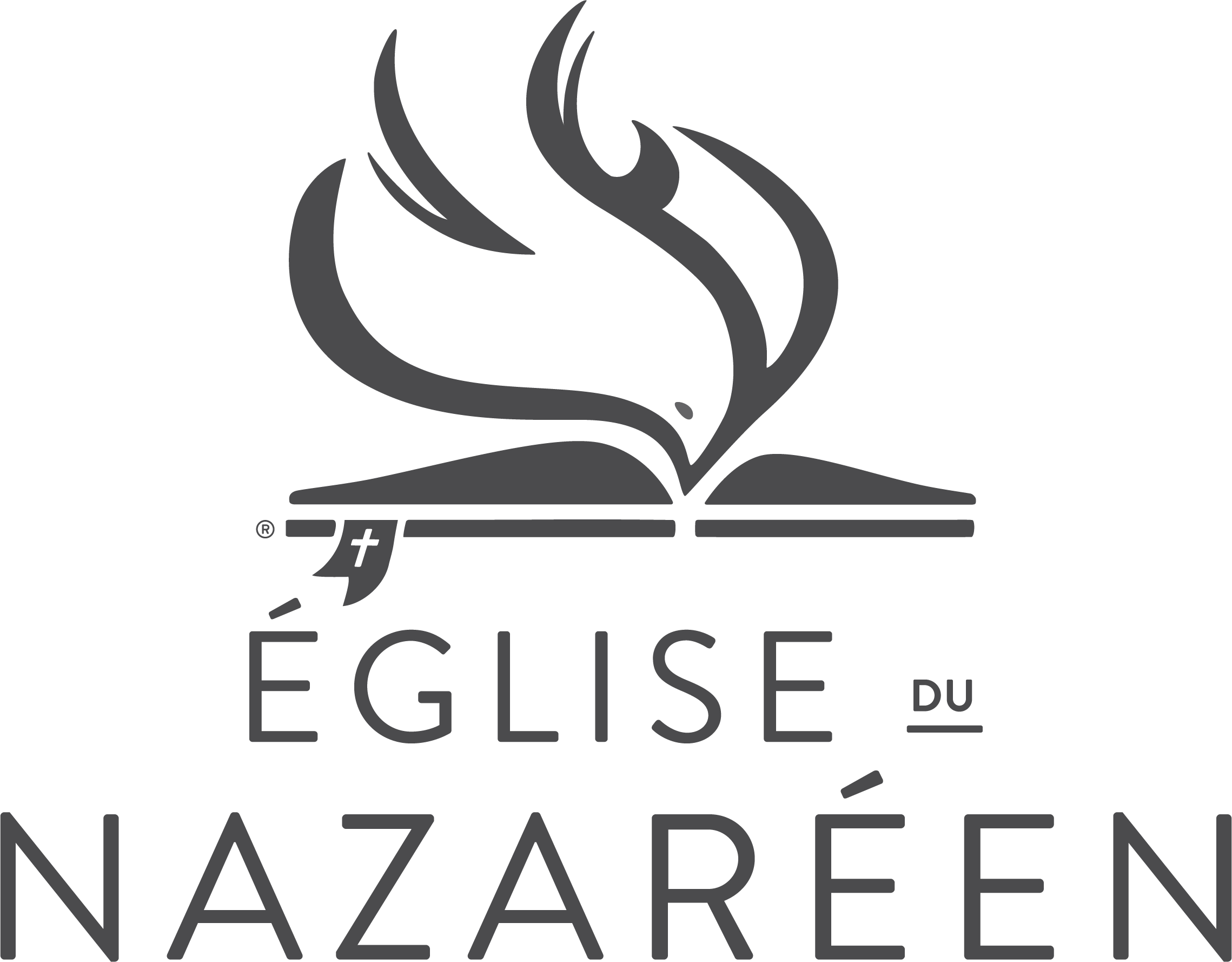 Jésus, Notre Modèle de Ministère Relationnel de Mentorat
Tim & Annette Gulick
 OC International / SEPAL